ФЛАГМАНЫ БЕРЕЗНИКОВ
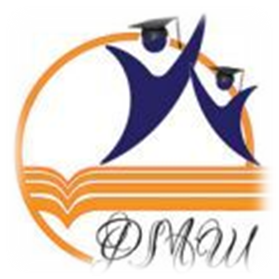 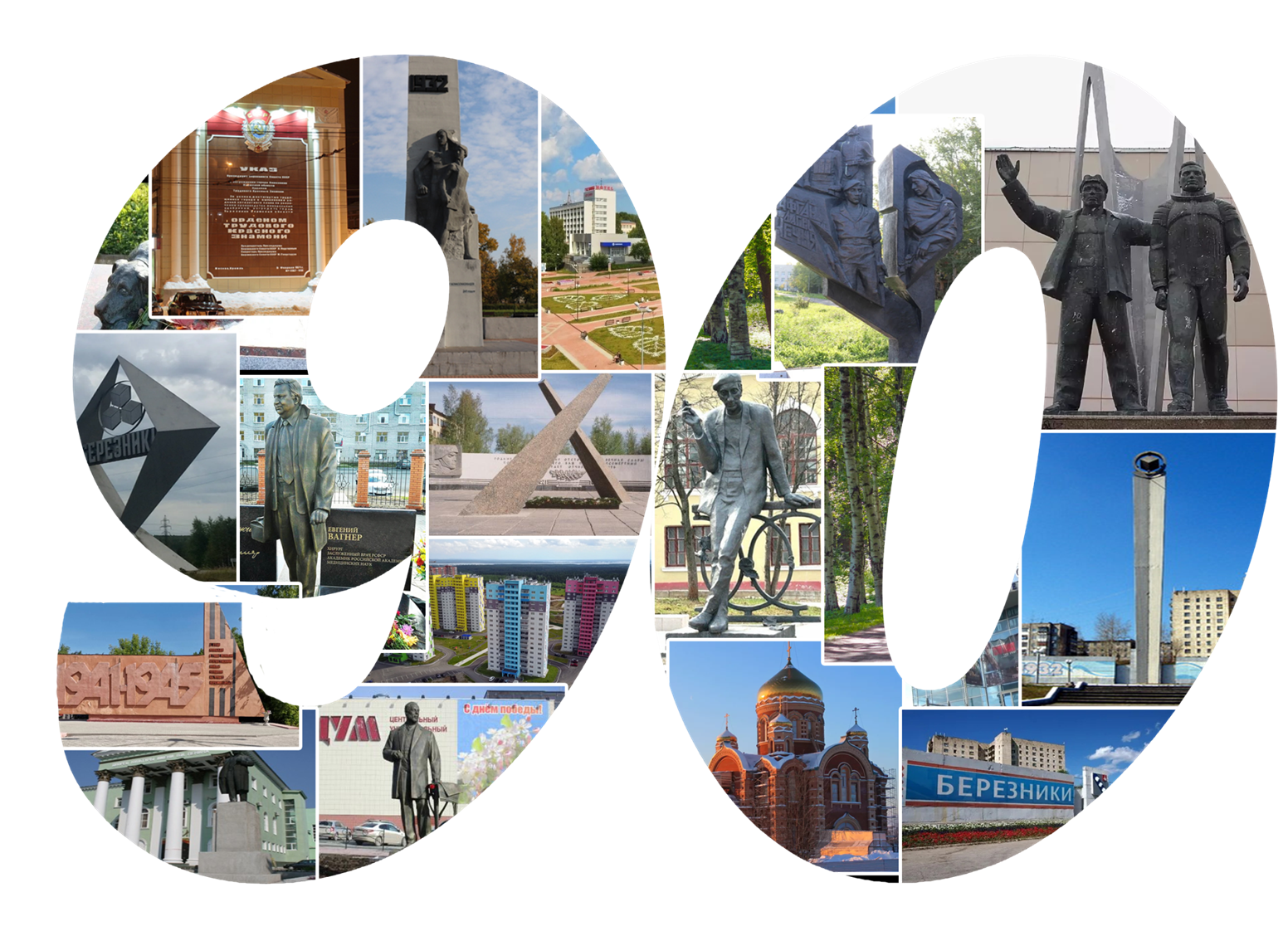 ОБРАЗОВАТЕЛЬНАЯ ПРАКТИКА





АВТОРЫ:
ЗДАНОВИЧ Е.В.,  УЧИТЕЛЬ ИСТОРИИ И ОБЩЕСТВОЗНАНИЯ
АСТАШЕВА Н.В.,  УЧИТЕЛЬ ИКТ И ИНФОРМАТИКИ 
МАОУ «СОШ с УИОП №3» Г.БЕРЕЗНИКИ
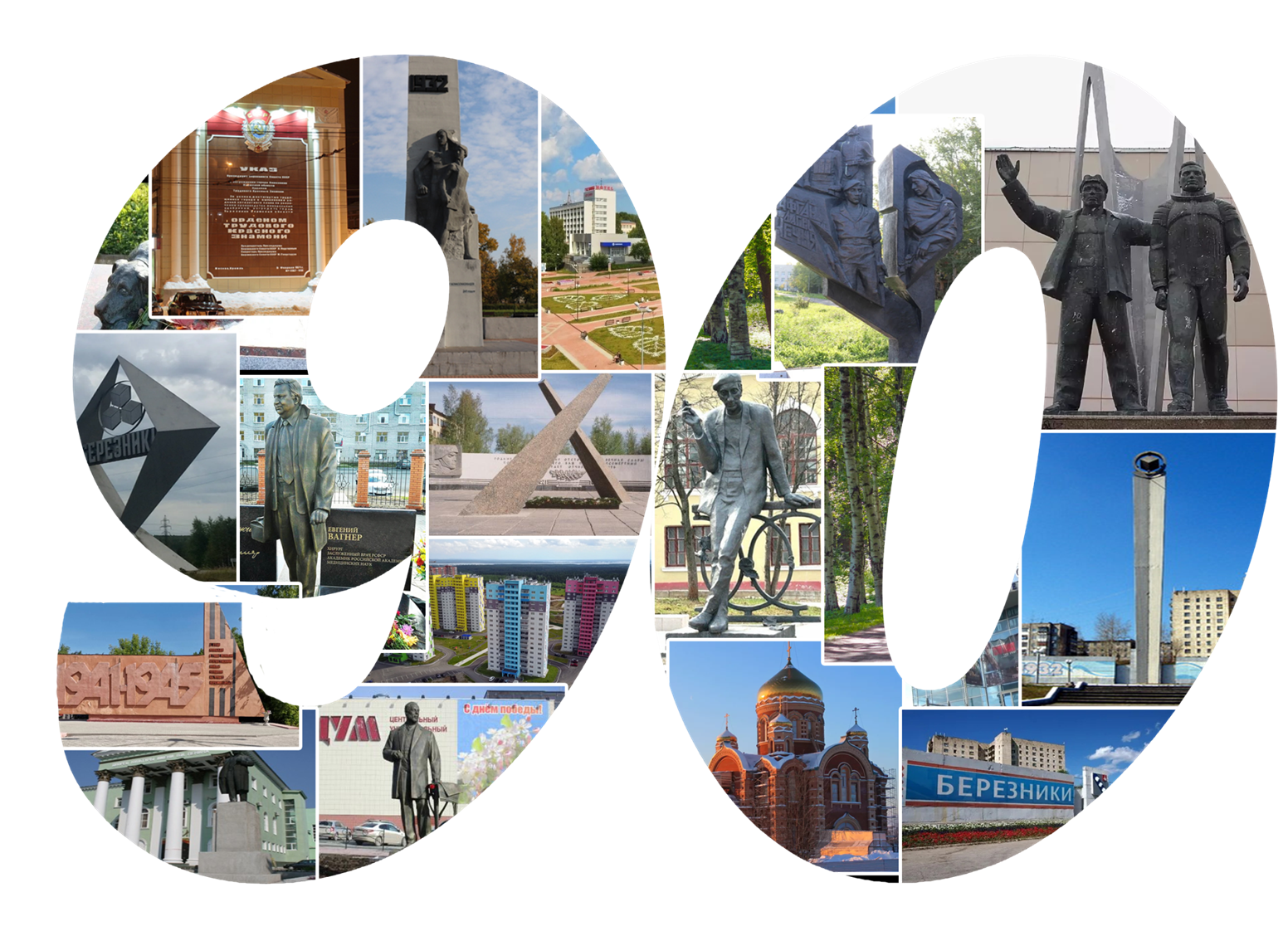 Социальная практика – основа гуманитарого проектирования
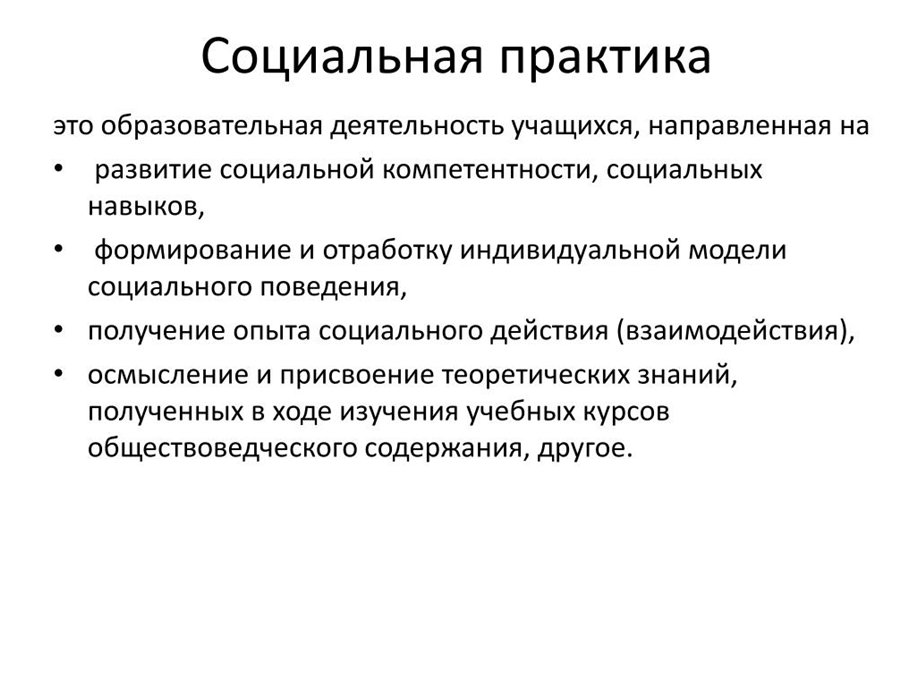 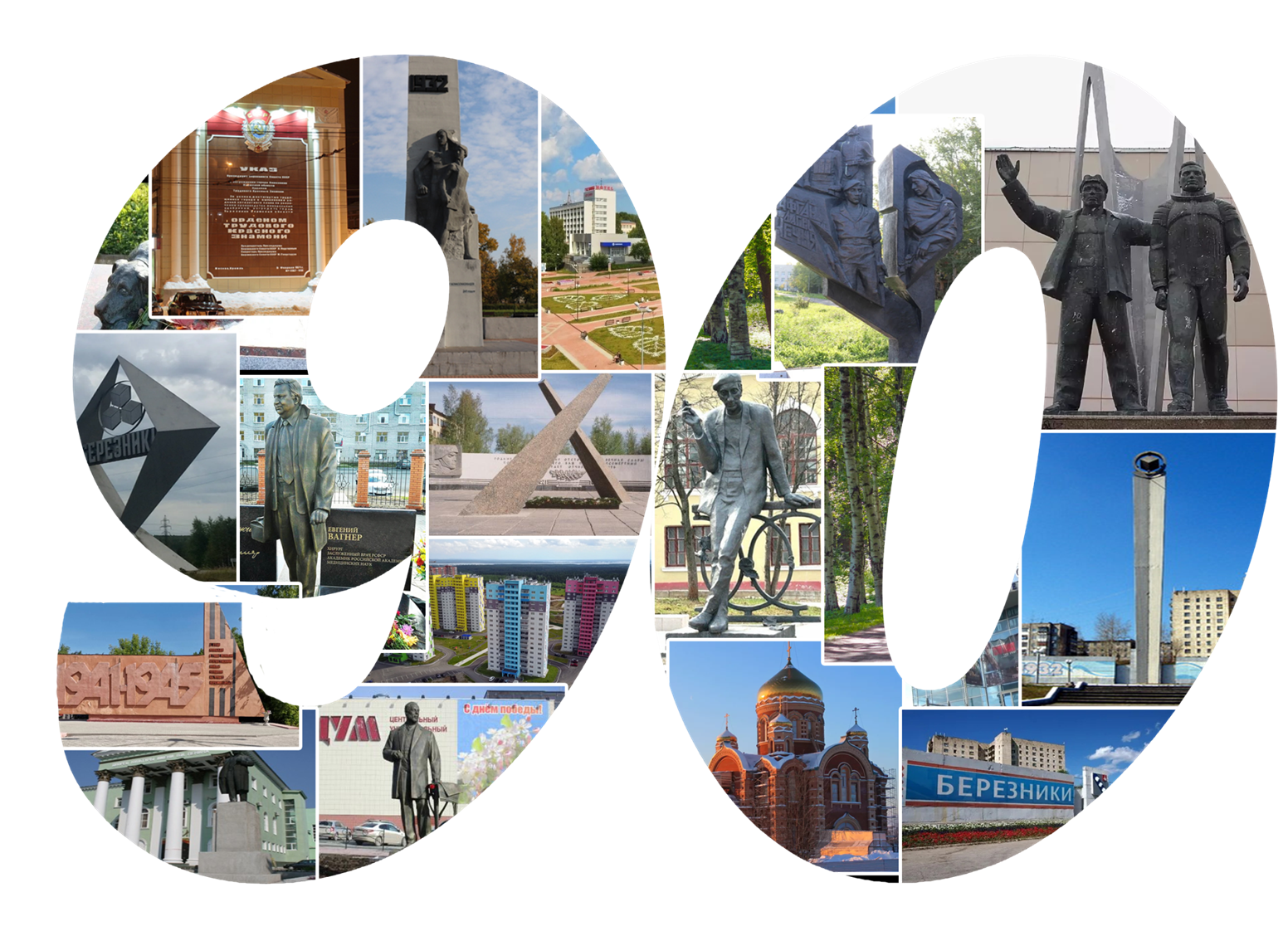 Цель практики-  

создание условий для развития и   саморазвития учеников, обеспечение пространства выбора и возможностей свободного и творческого действия.
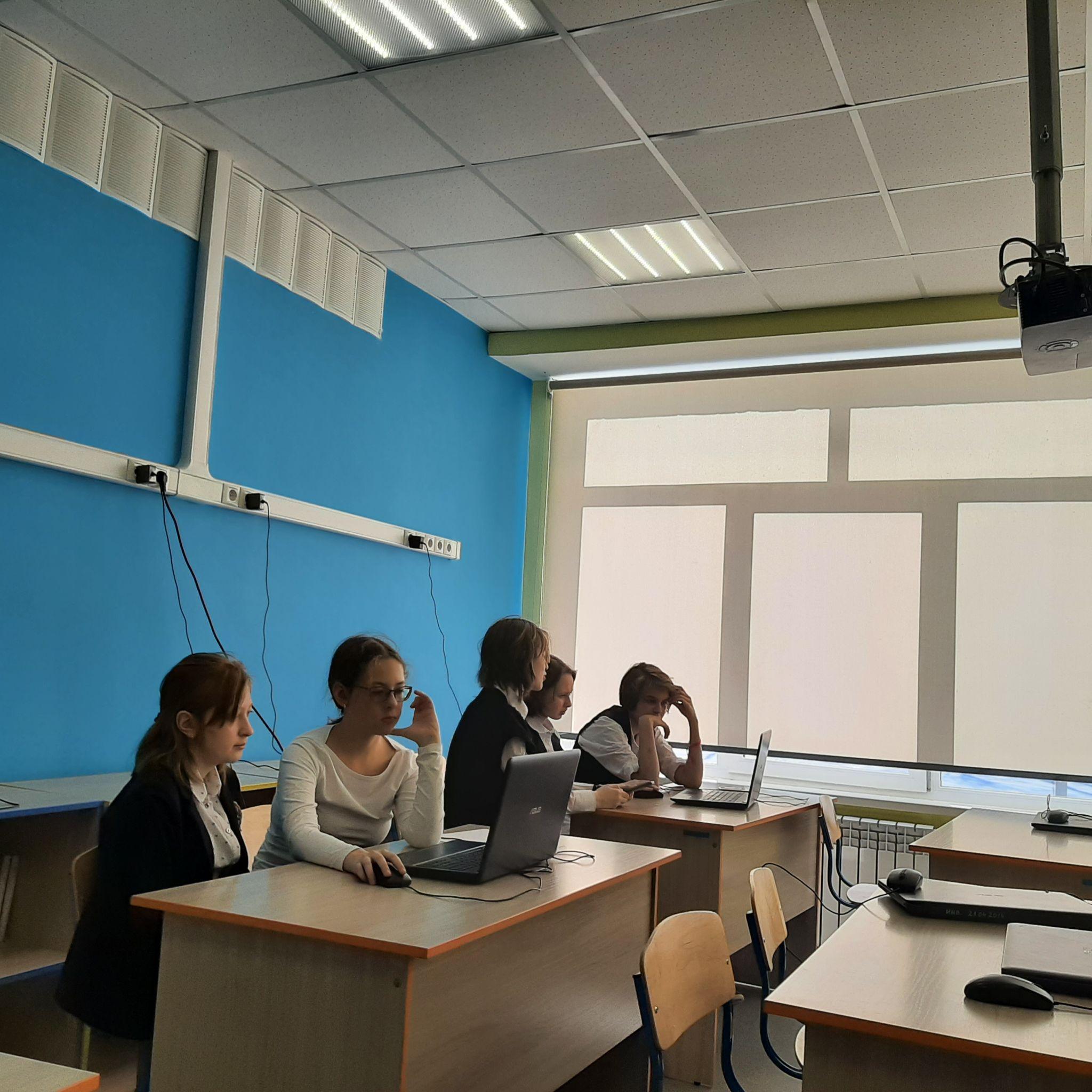 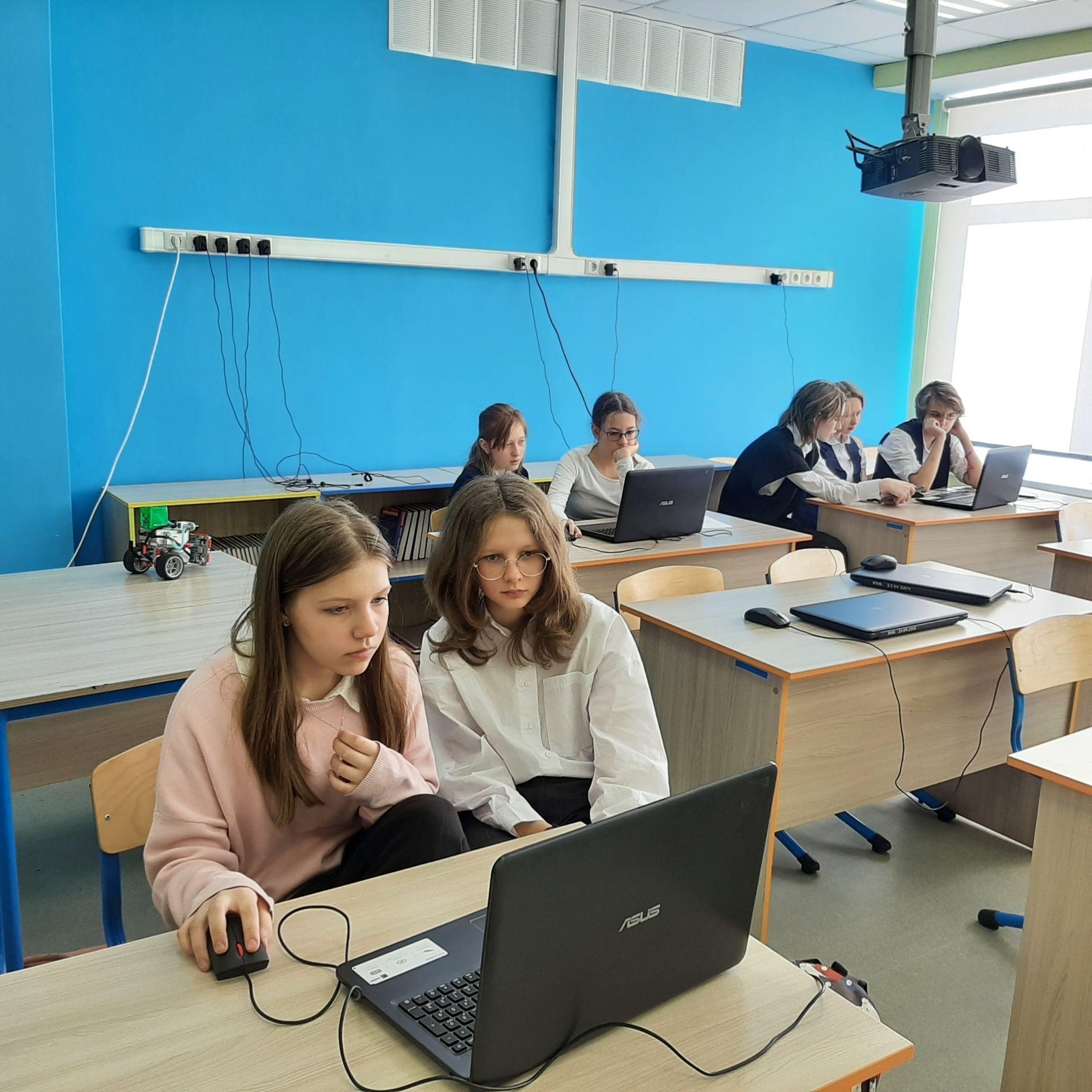 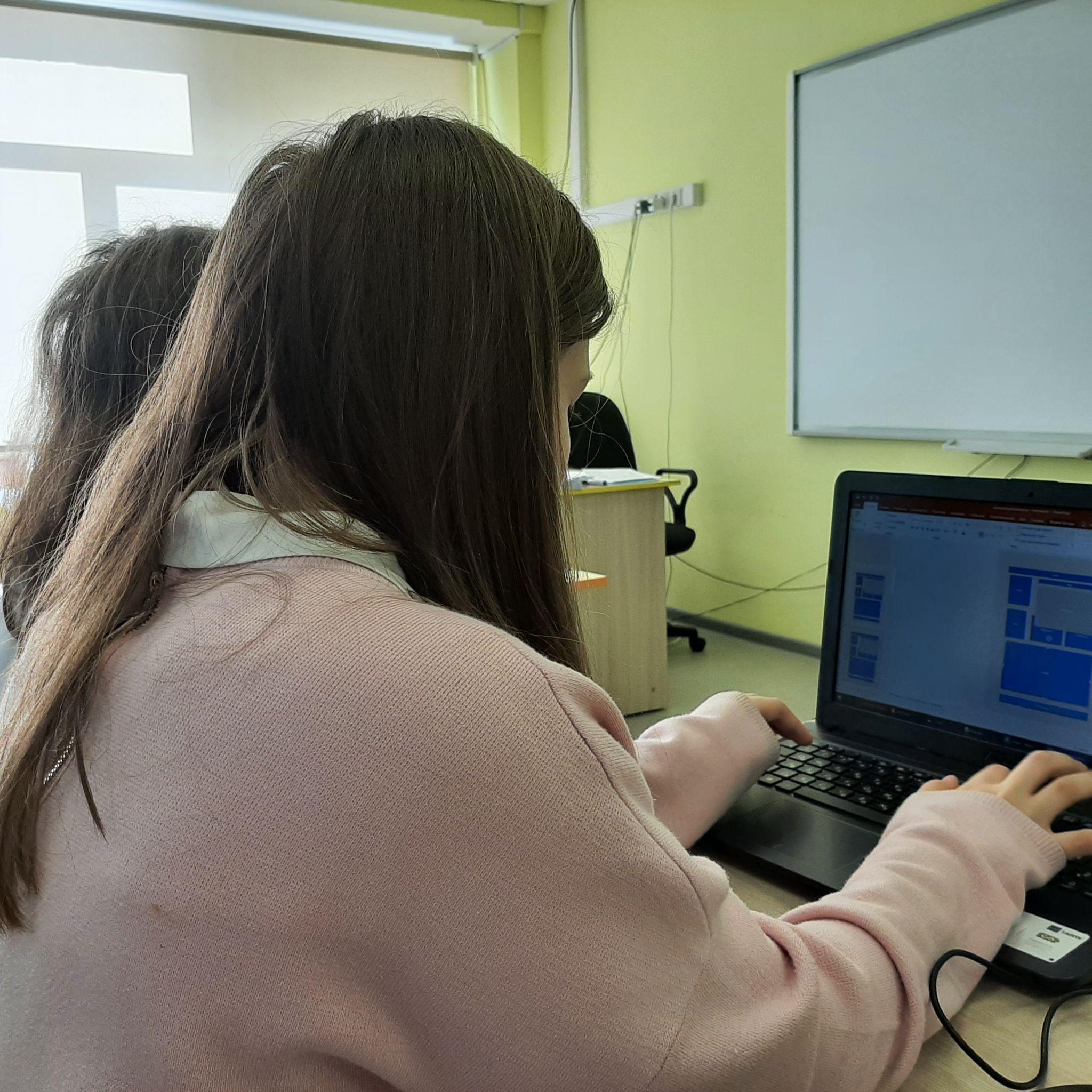 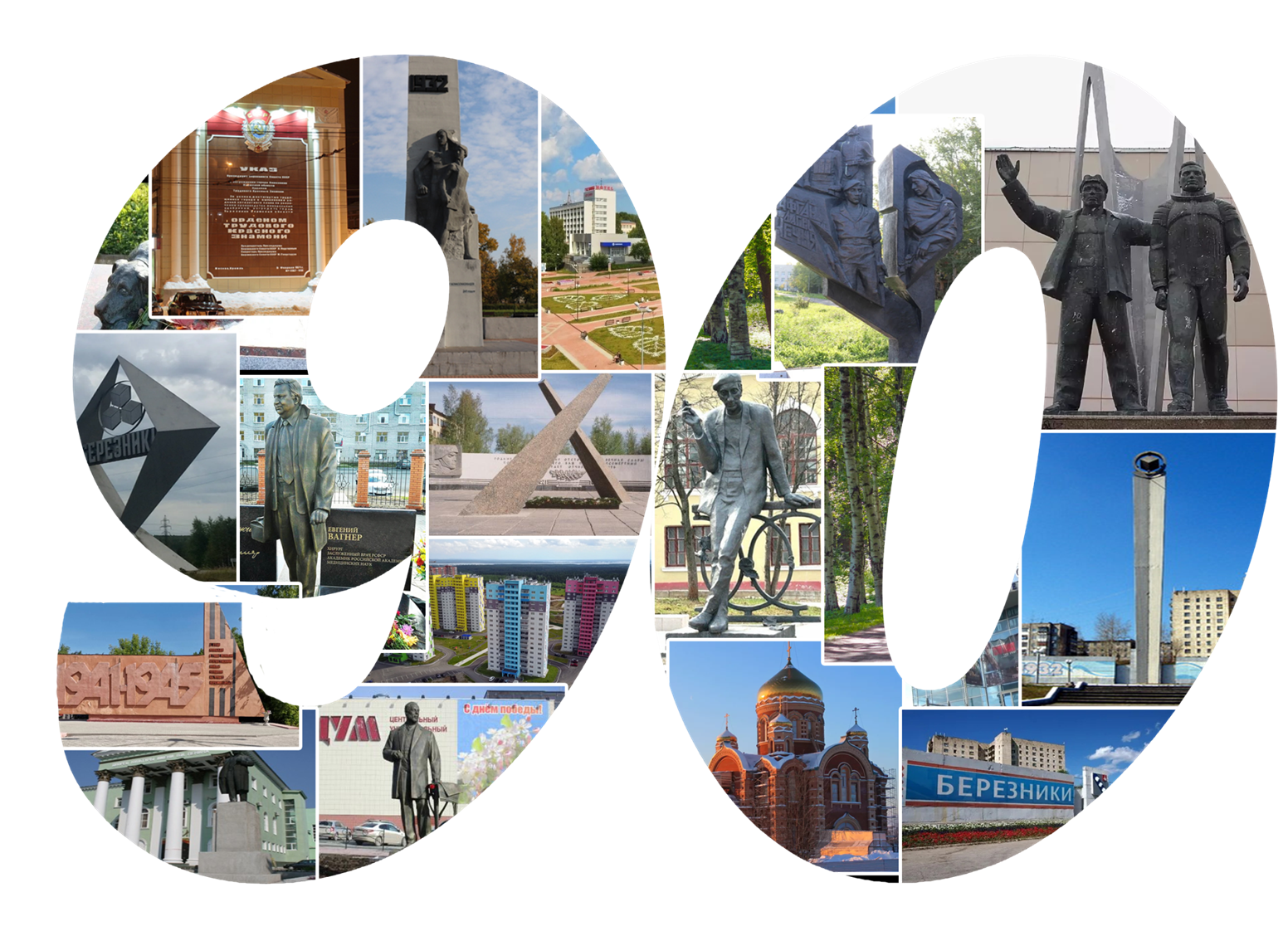 Этапы практики
создание команды проекта
выбор формы представления юбилейного поздравления к 90-летию города
работа над структурой календаря: содержательными основными блоками
отбор и рецензирование материалов конкурса “Мои Березники”
дизайн и верстка календаря в  научно-техническом центре “Экспонента”
печать и распространение календаря на социальные объекты города Березники
фото - видео съемка участников проекта - знаменитых людей Березников
проведение интервью с участниками проекта
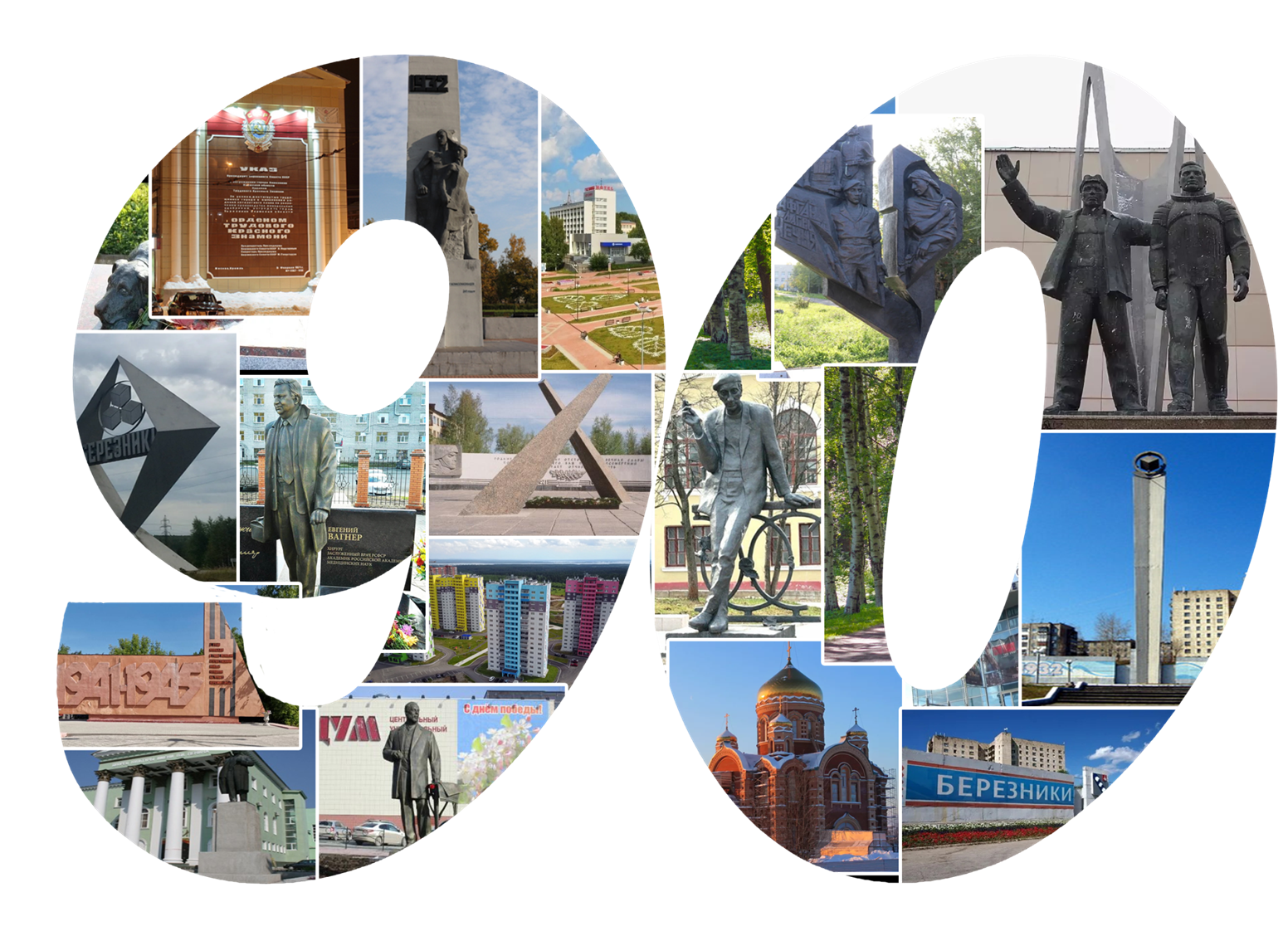 Практическая ценность
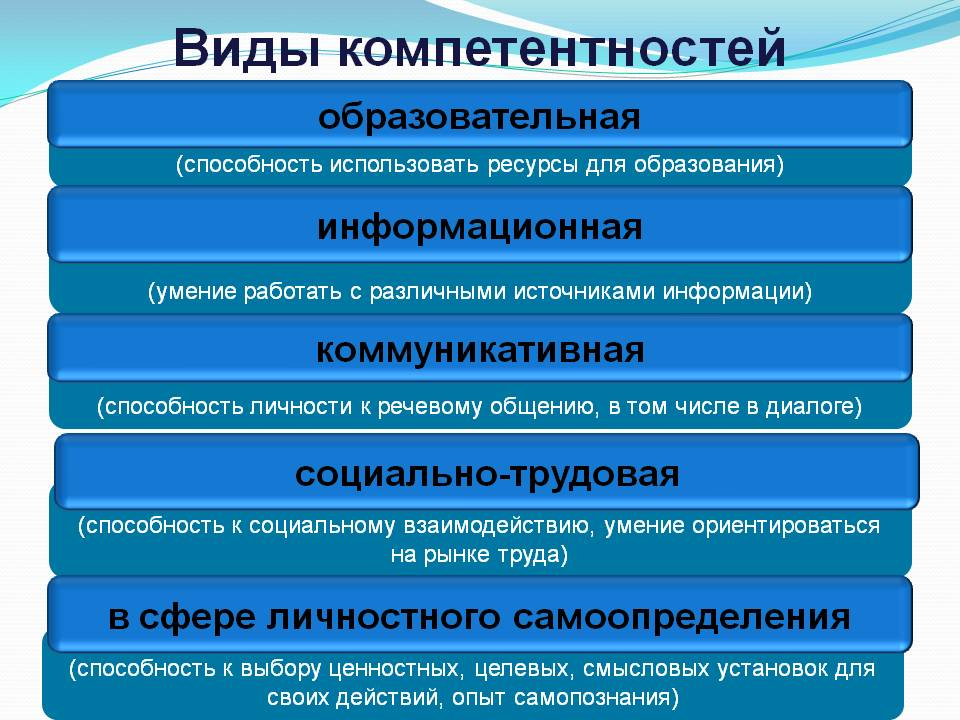 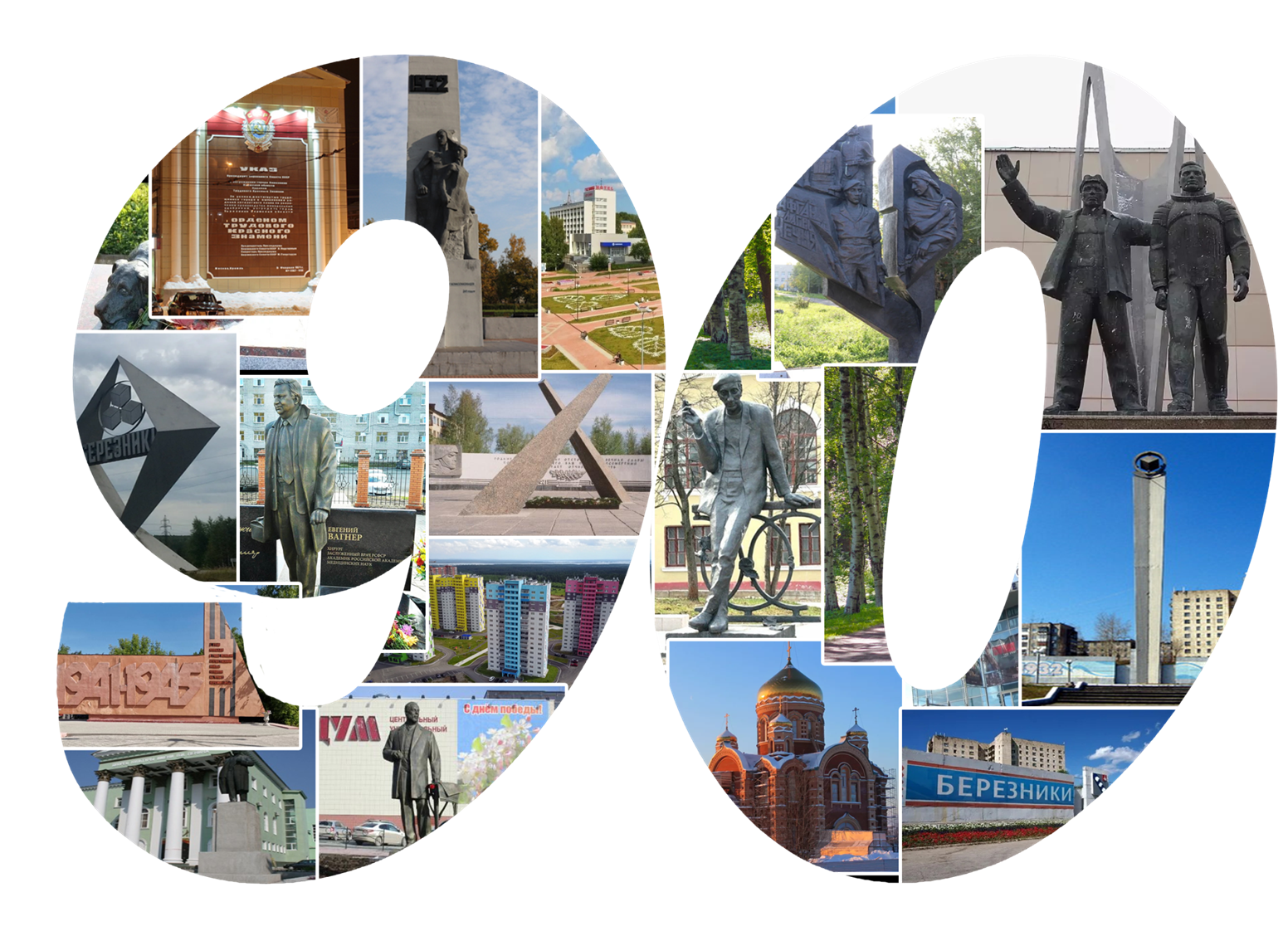 Практико-ориентированное обучение
Педагогический процесс, целью которого является решение учебных задач, посредством приобретения опыта практической деятельности, через моделирование профессиональной деятельности.
Позволяет сформировать у учащихся:
 коммуникативные УУД: 
 - навыки диалогического общения, 
 - толерантное отношение к мнениям и взглядам других людей 
 познавательные УУД: 
 - умение определять проблему 
 регулятивные УУД:
  - находить оптимальный способ решения
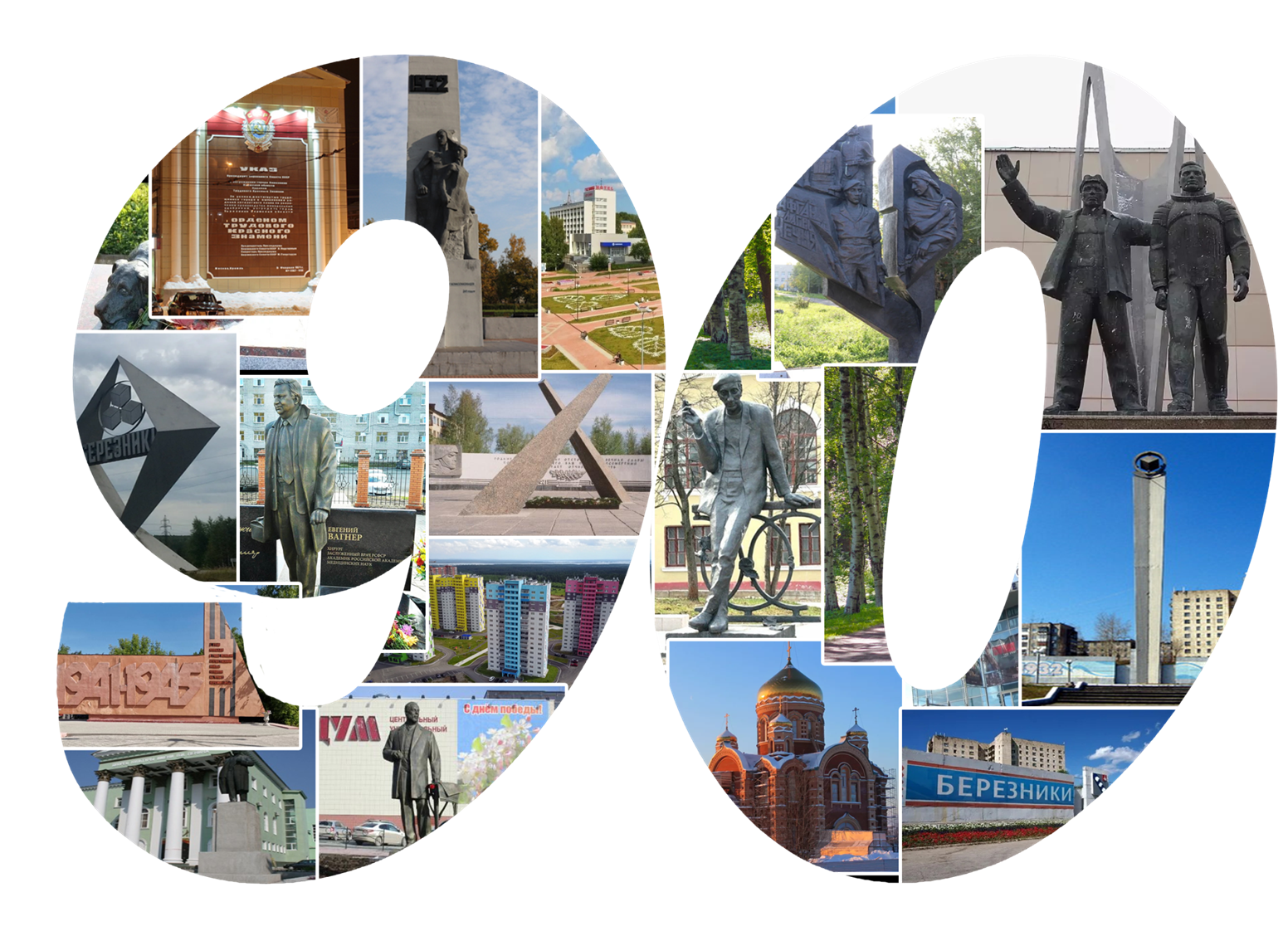 Реальная практическая задача
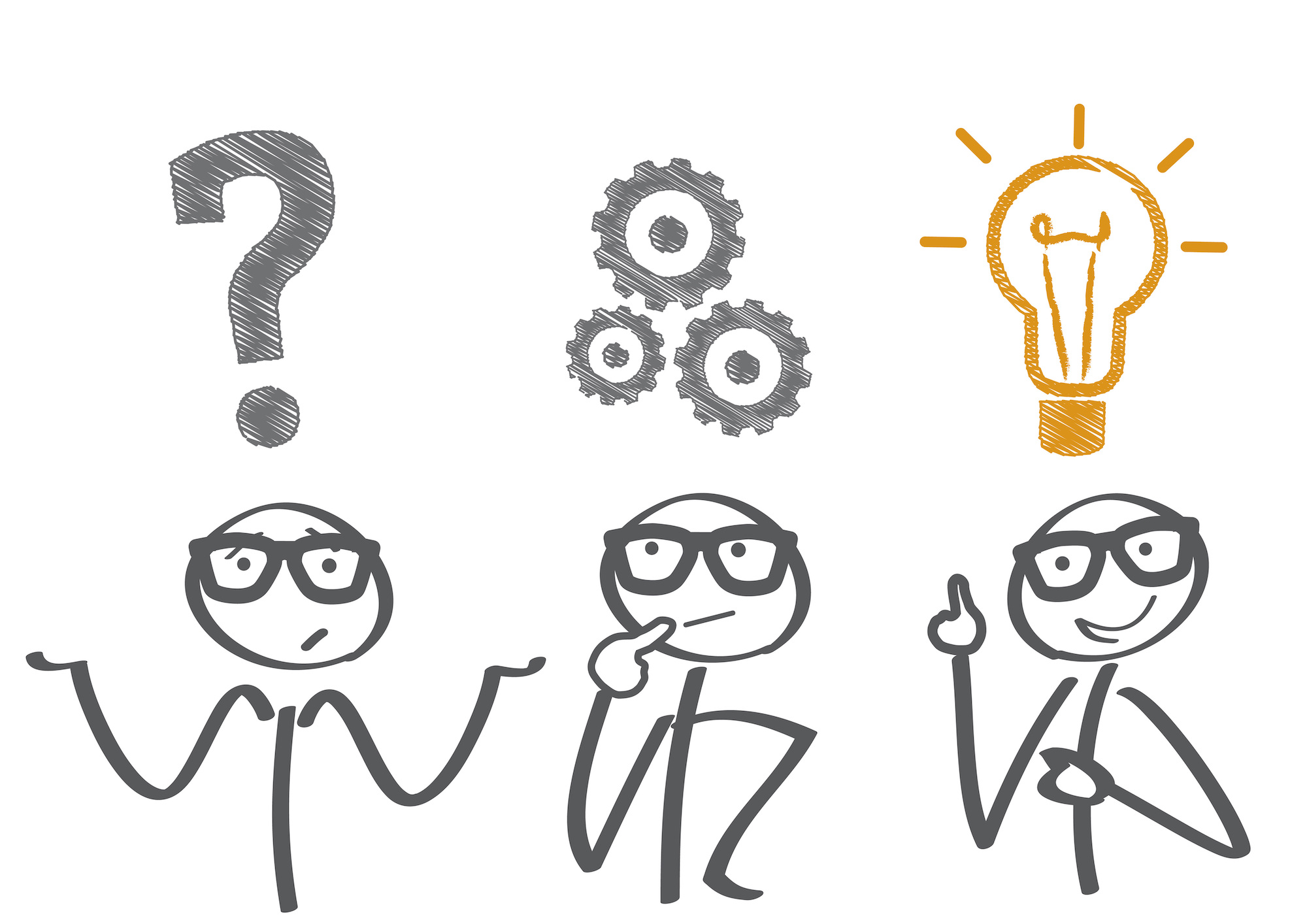 Флагманы 
Березников
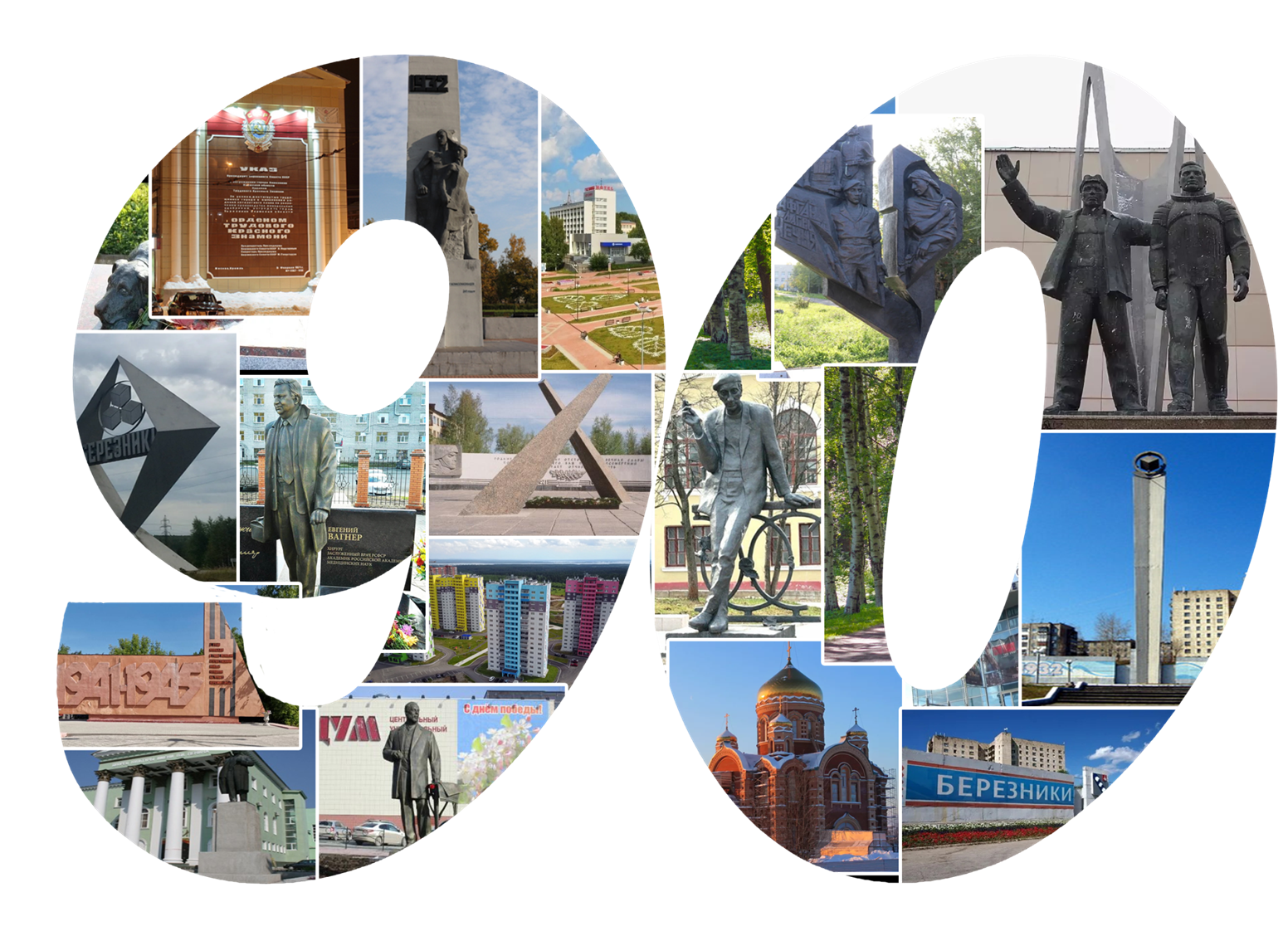 Моделирование профессиональной деятельности
Менеджер          фотограф
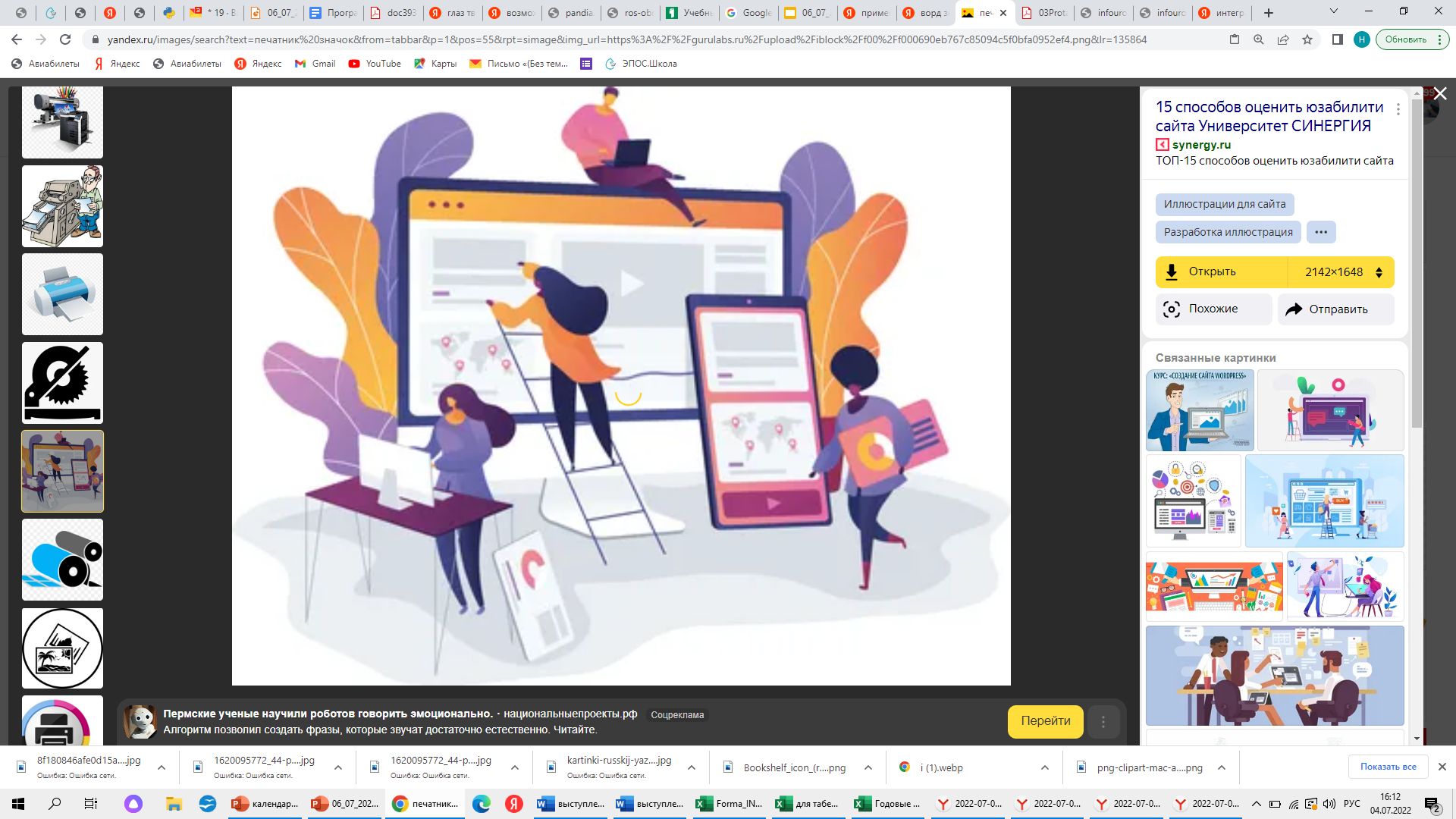 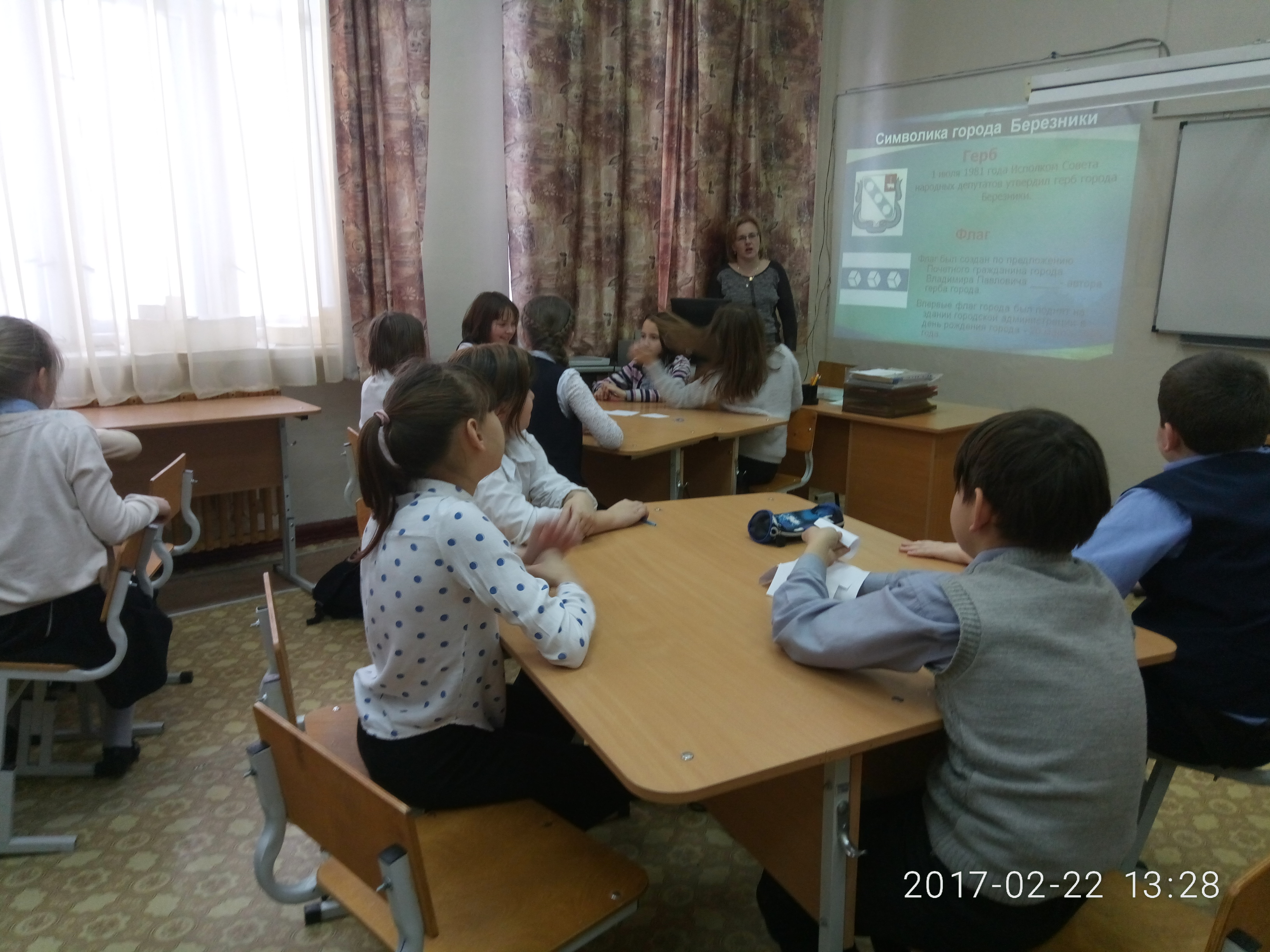 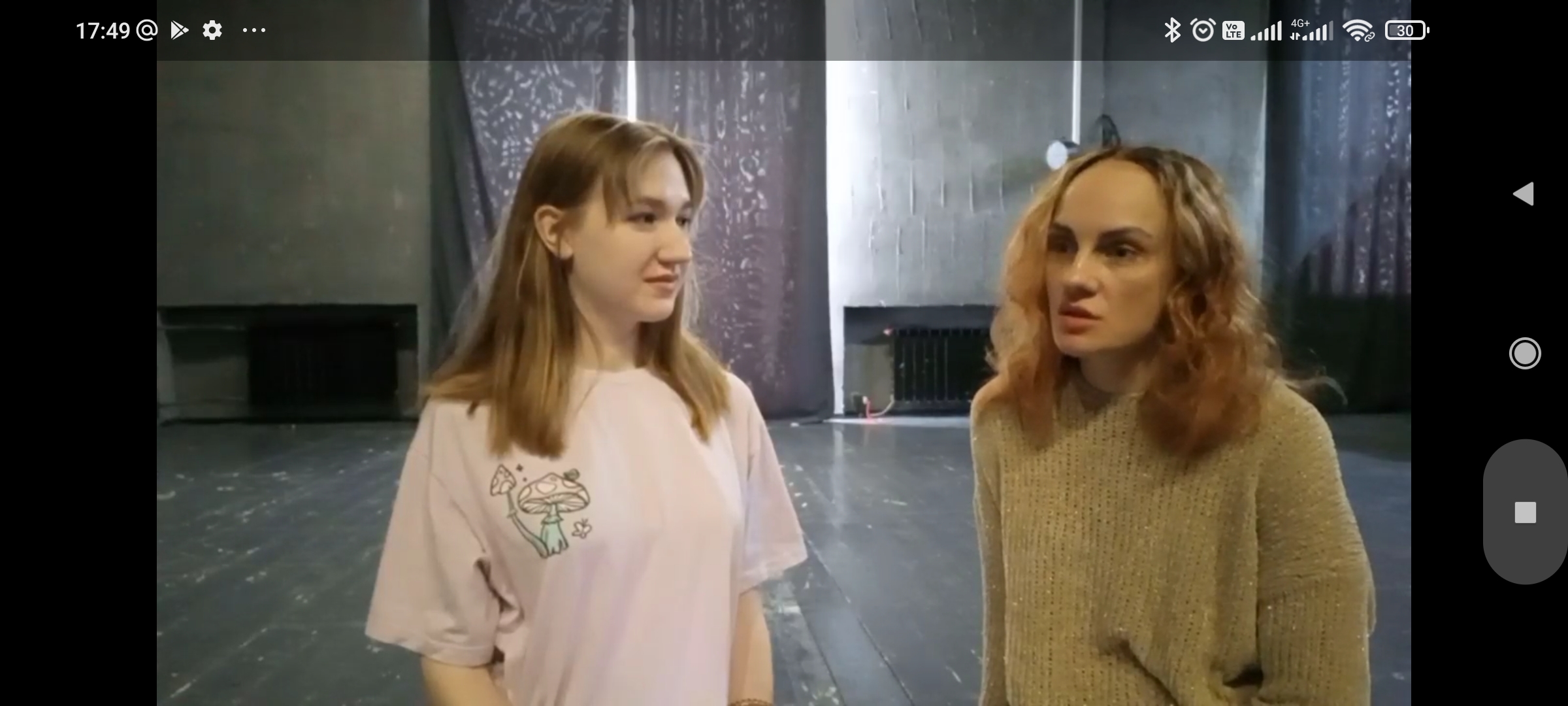 Редактор
Журналист
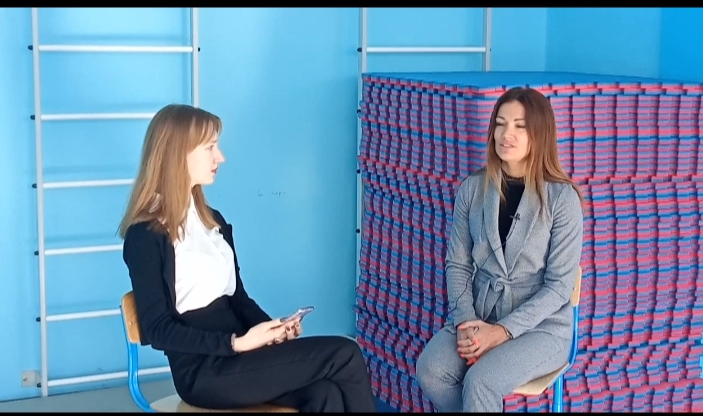 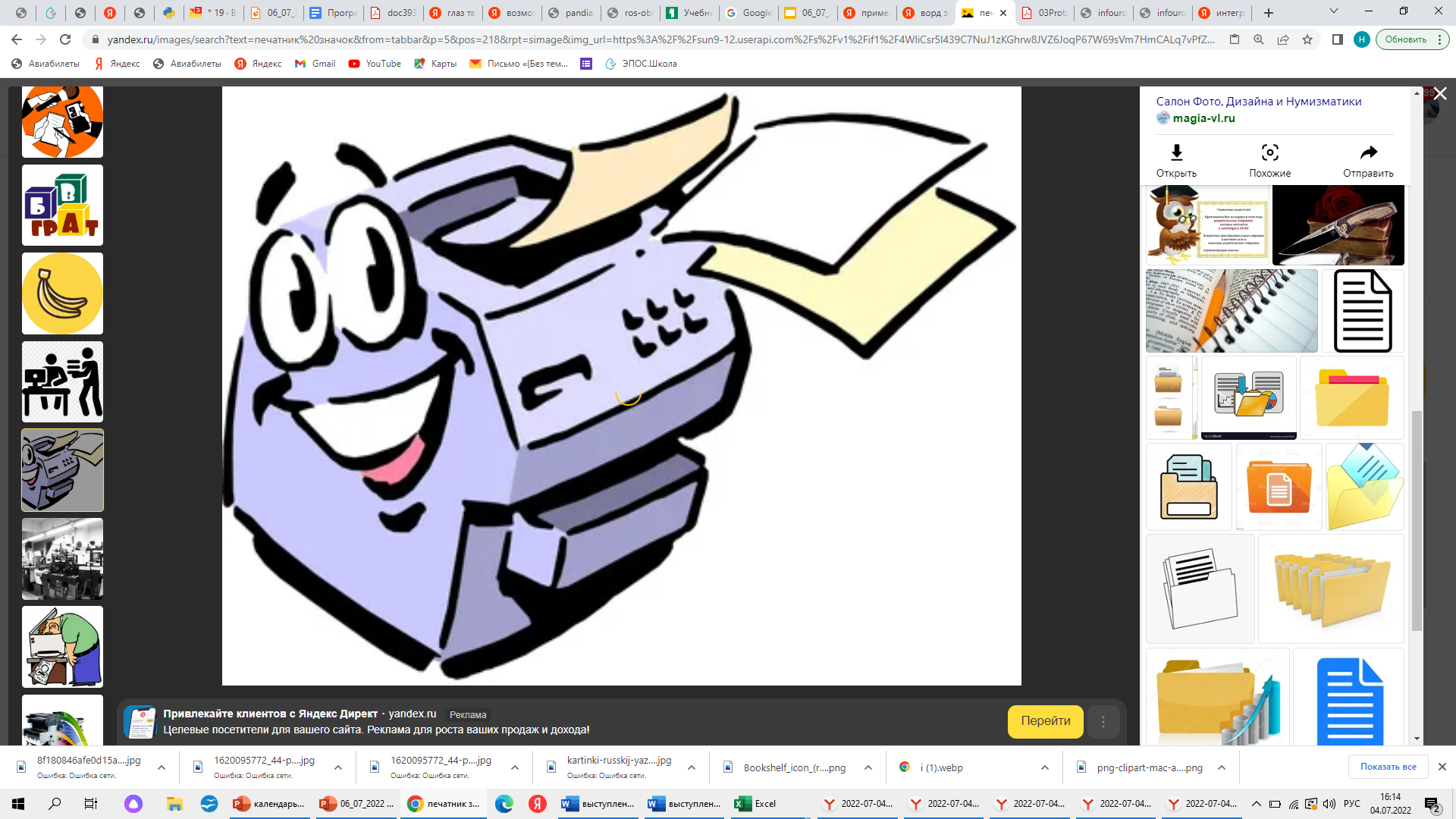 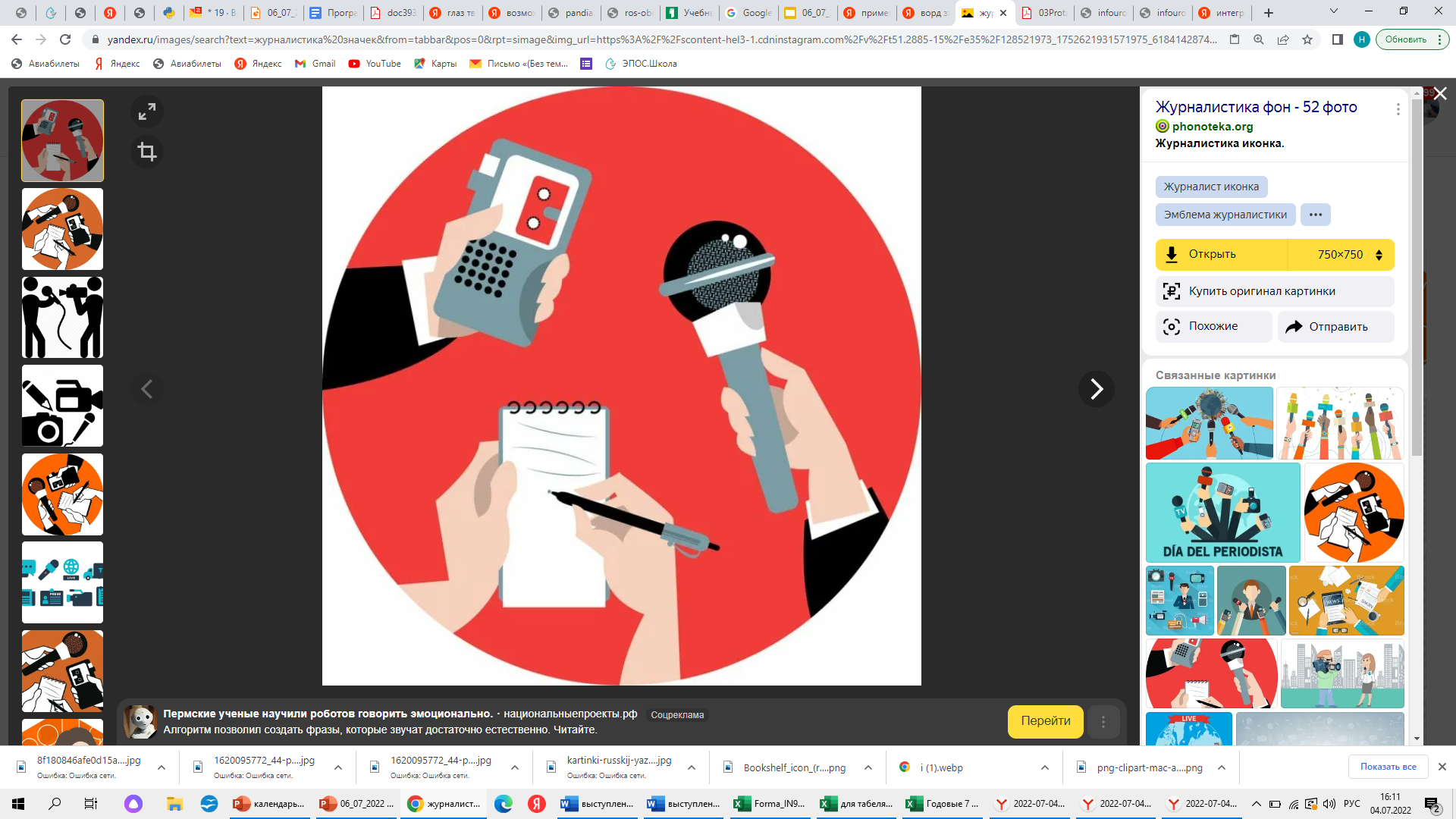 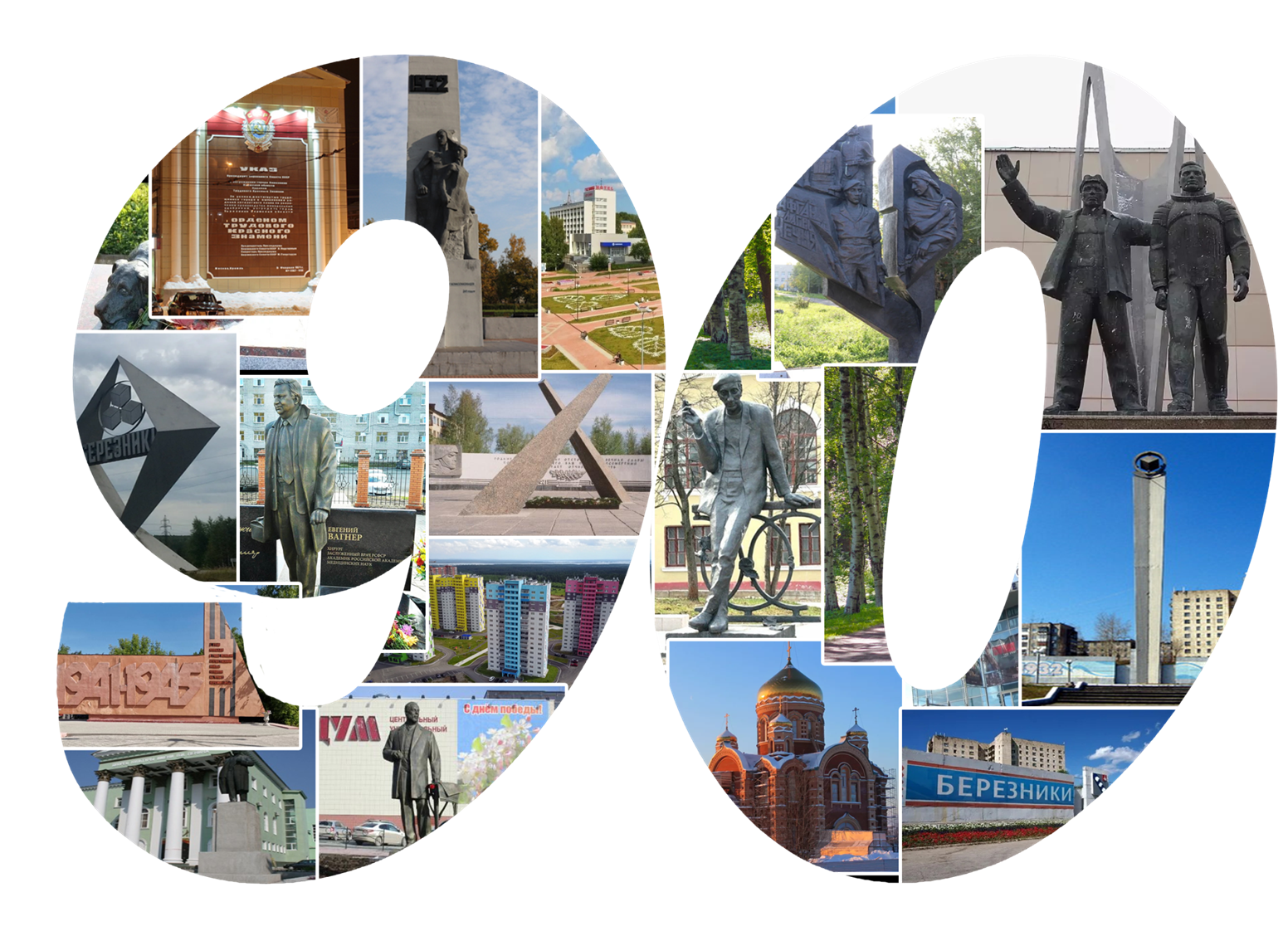 Интеграция знаний
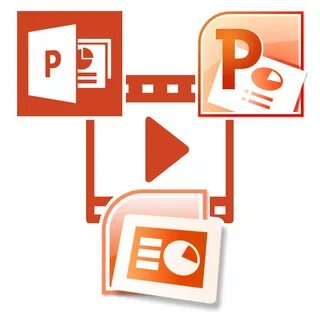 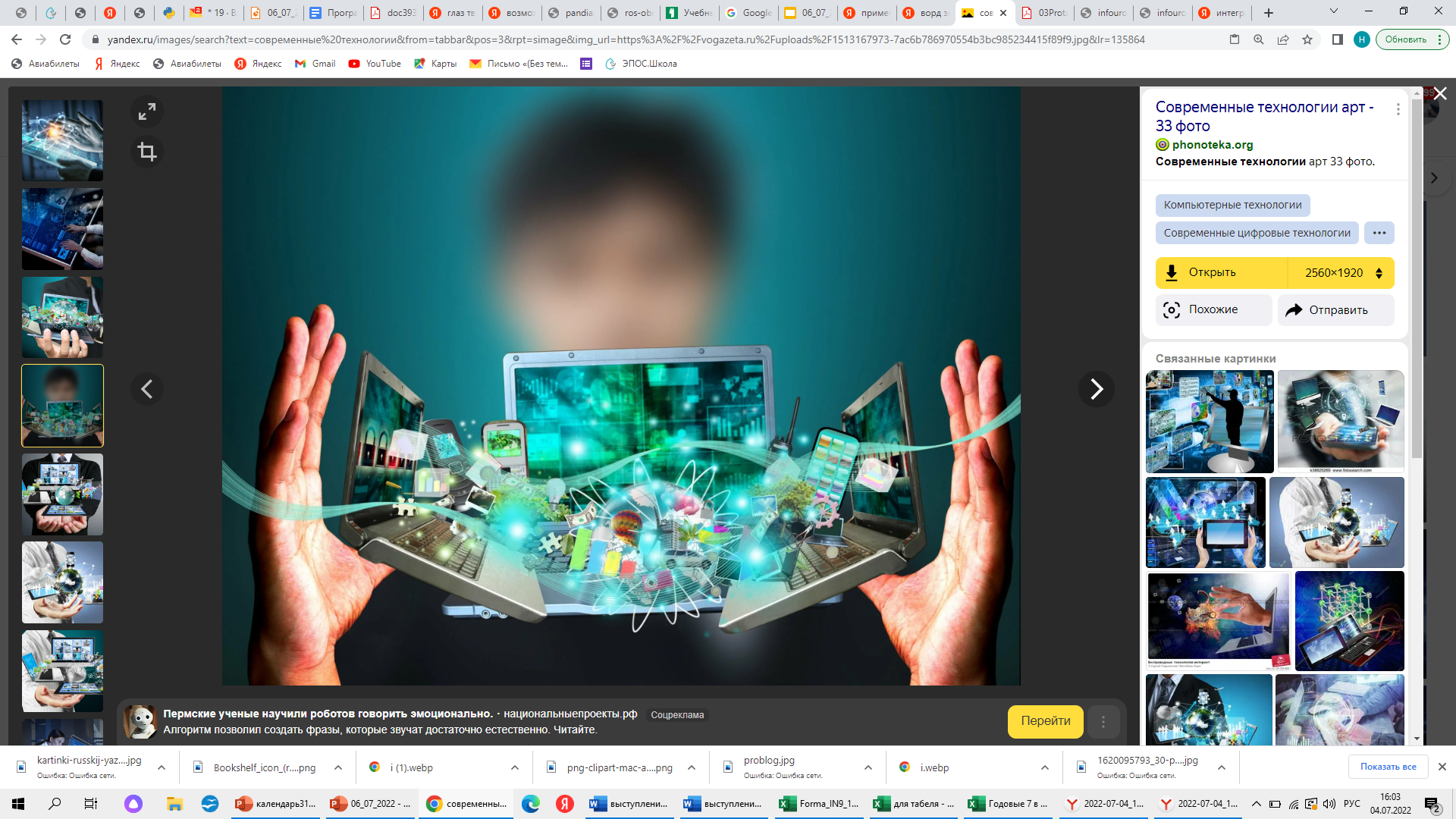 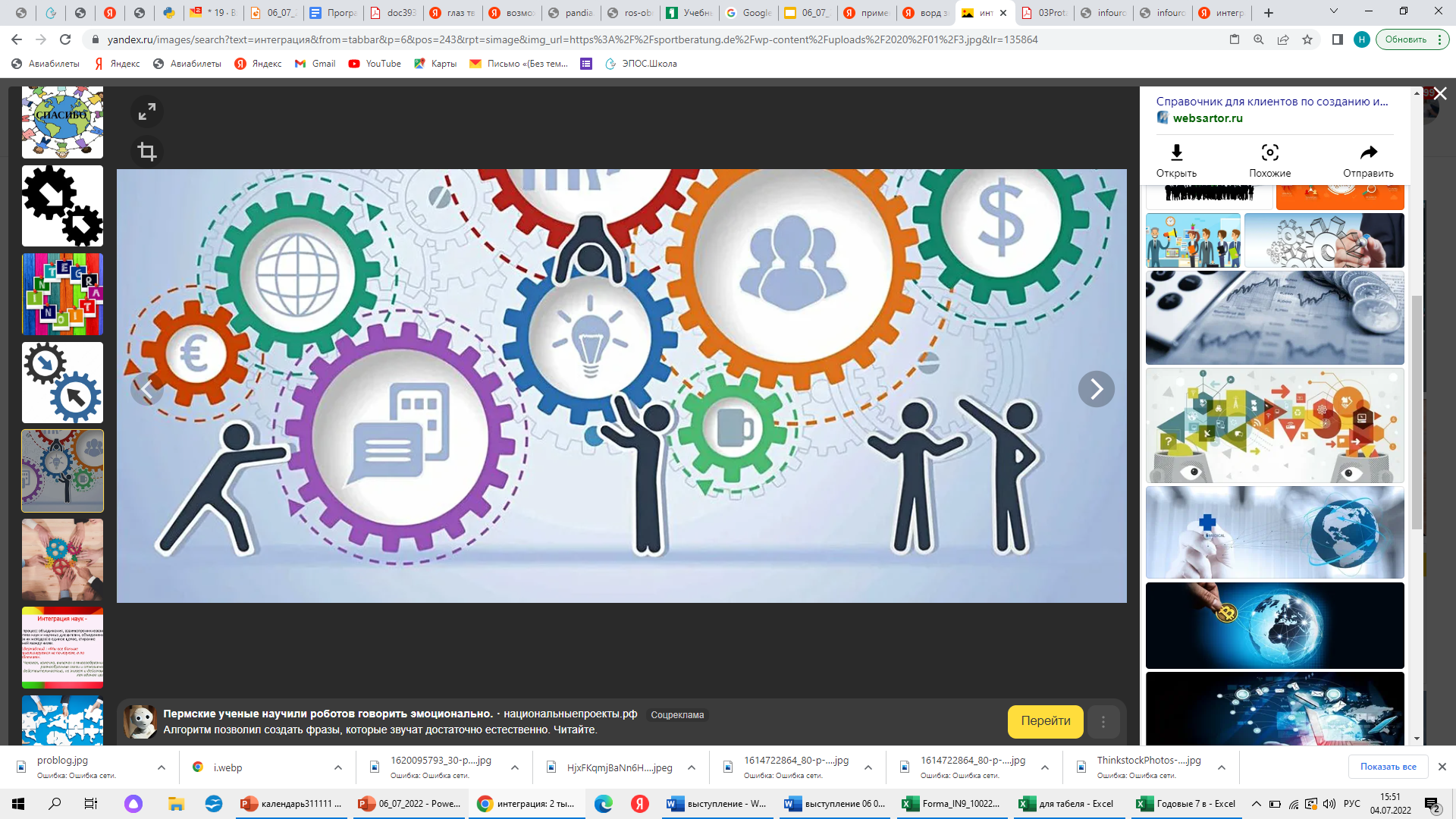 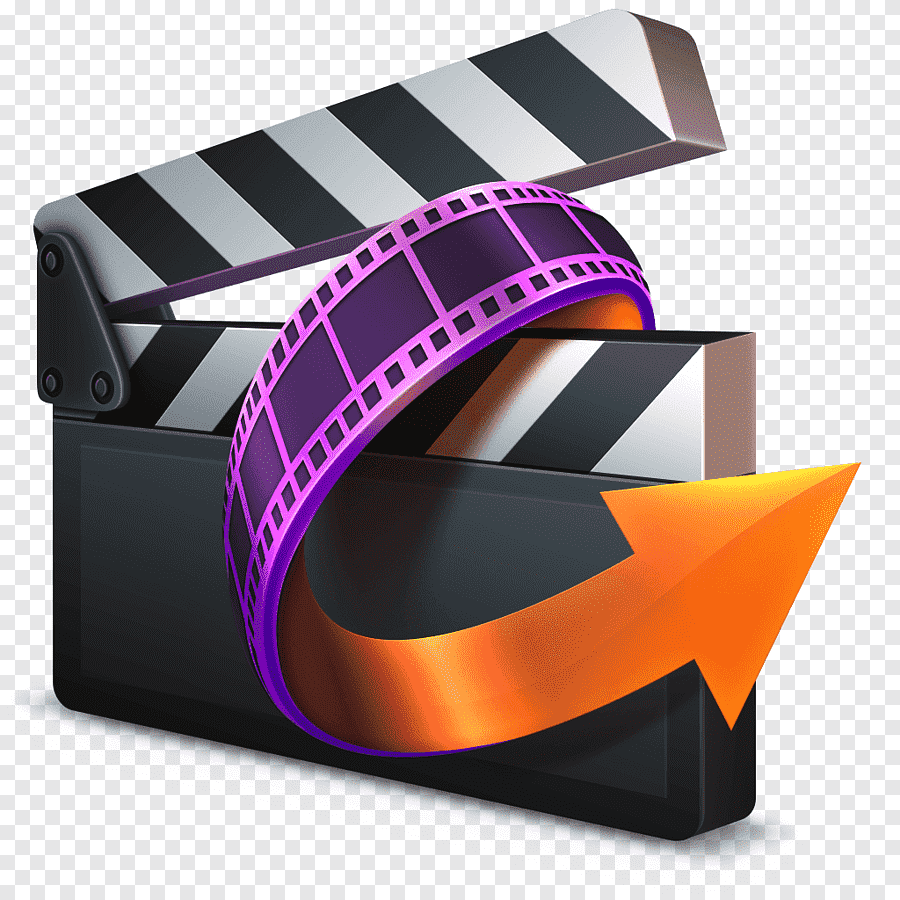 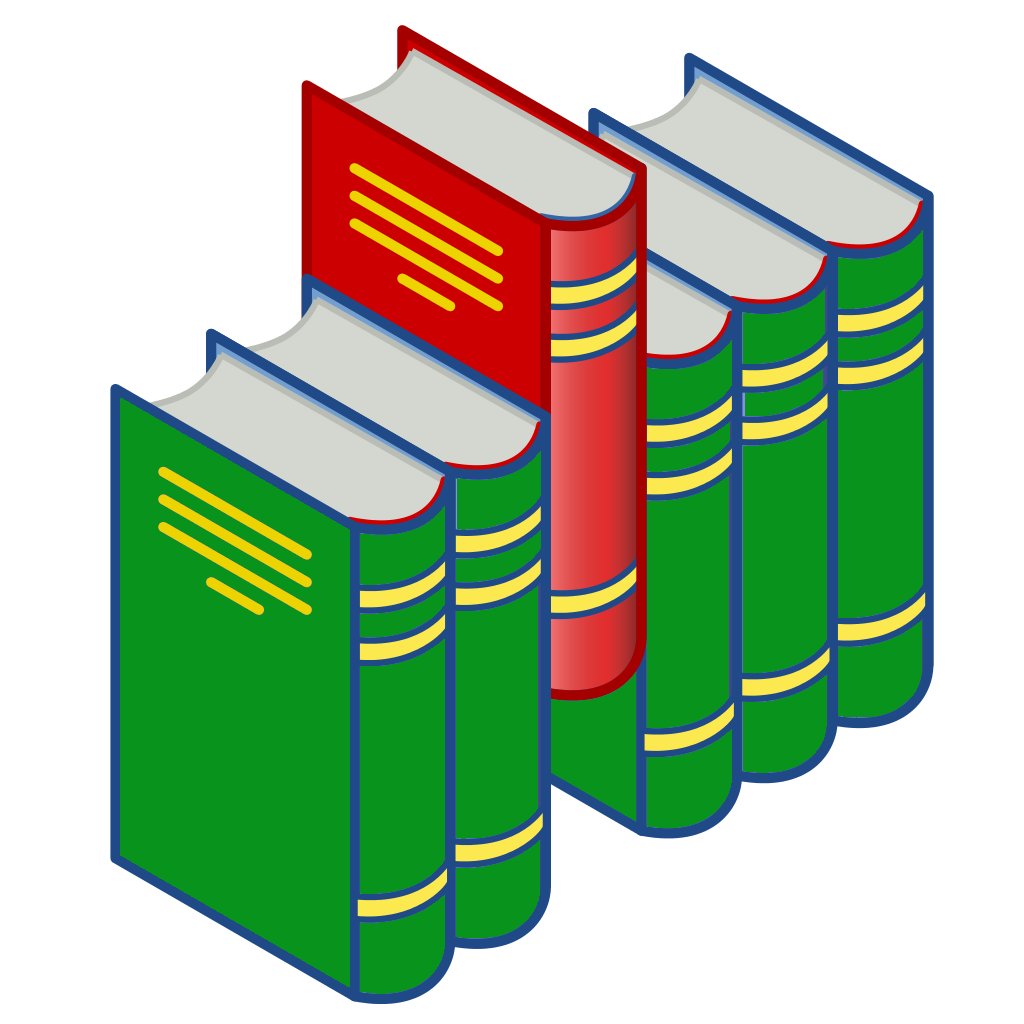 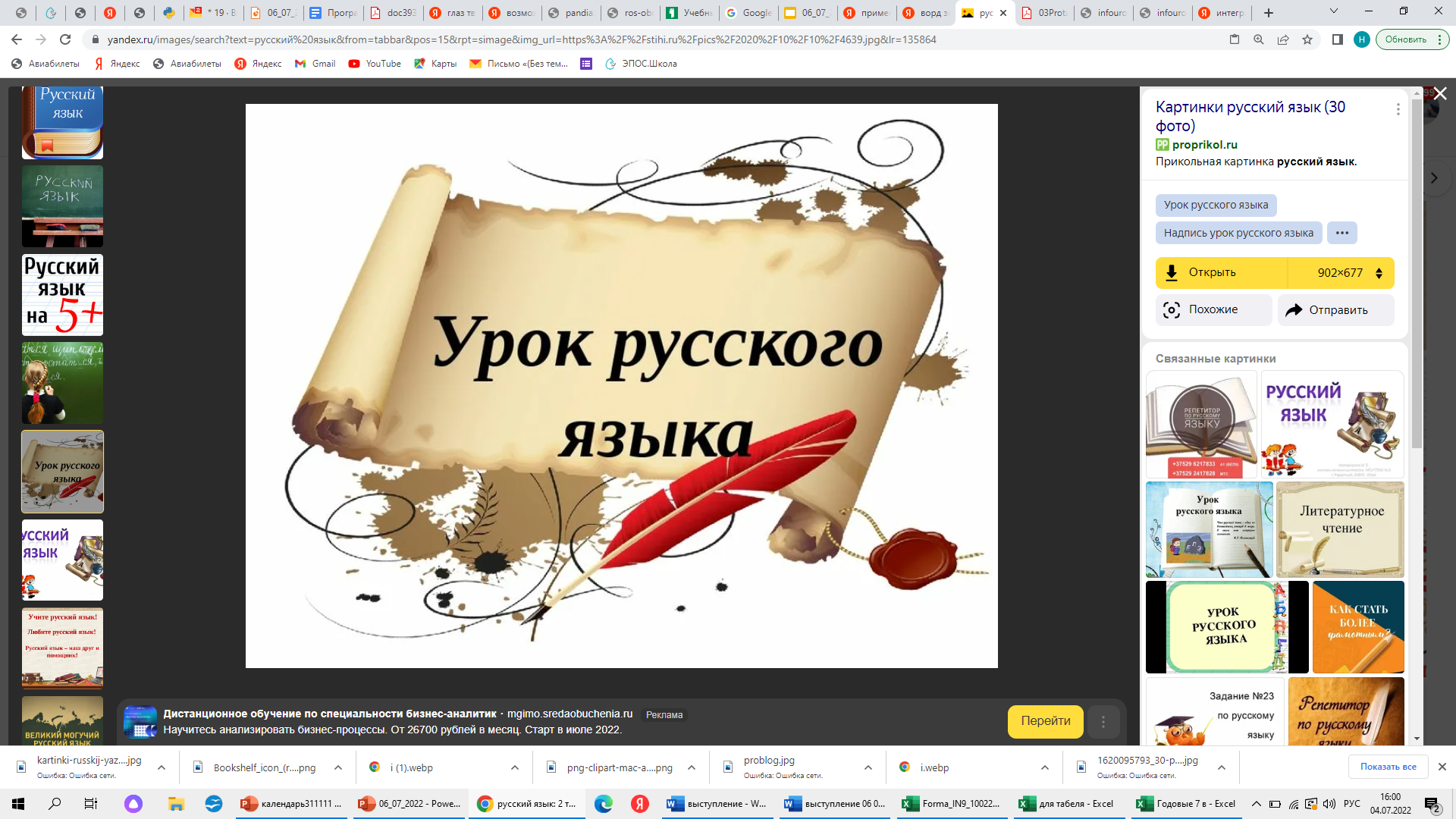 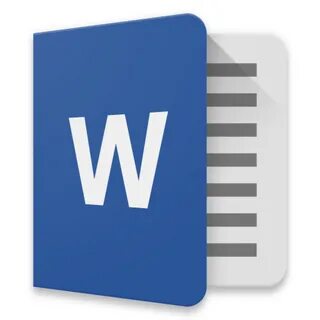 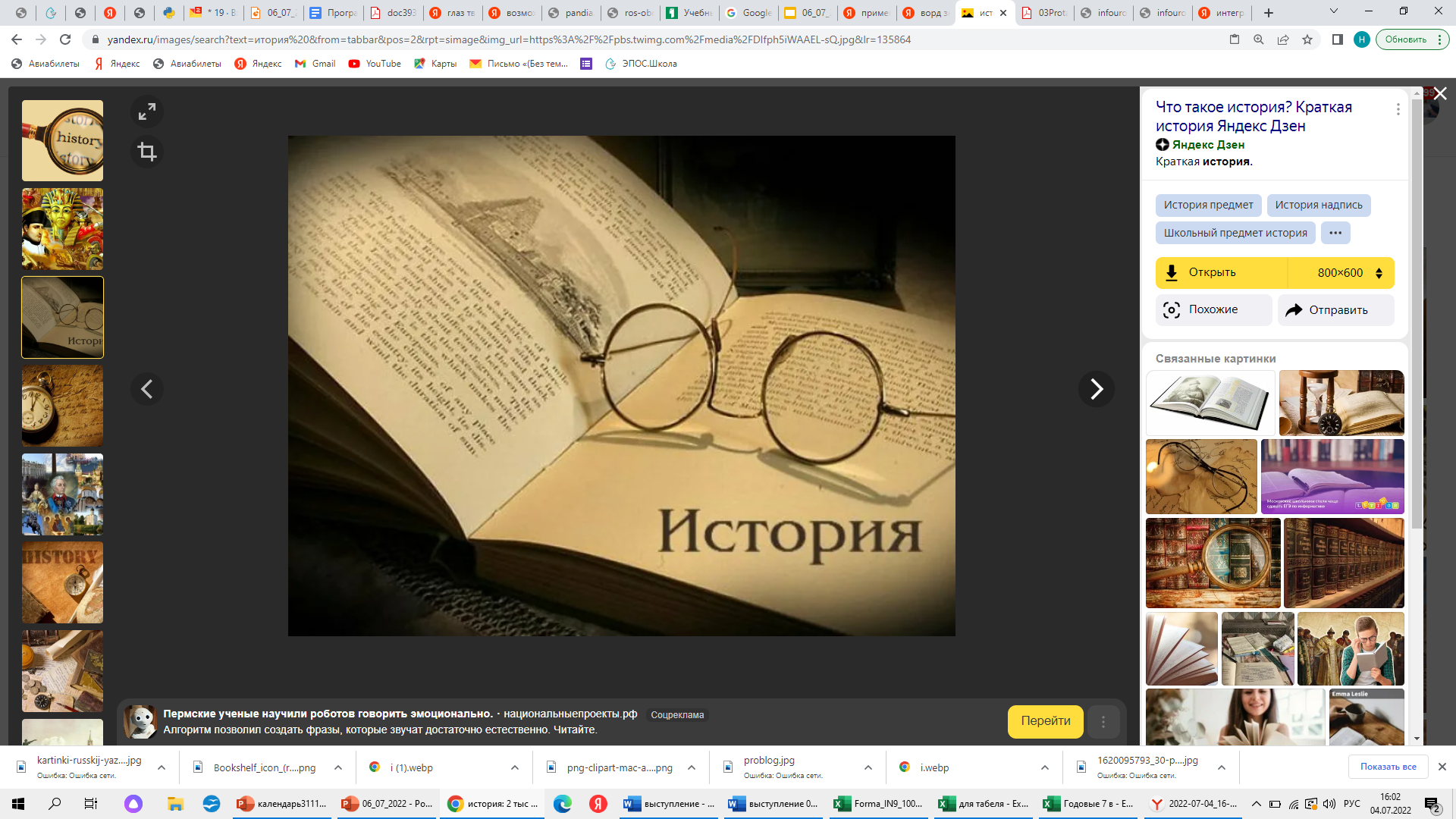 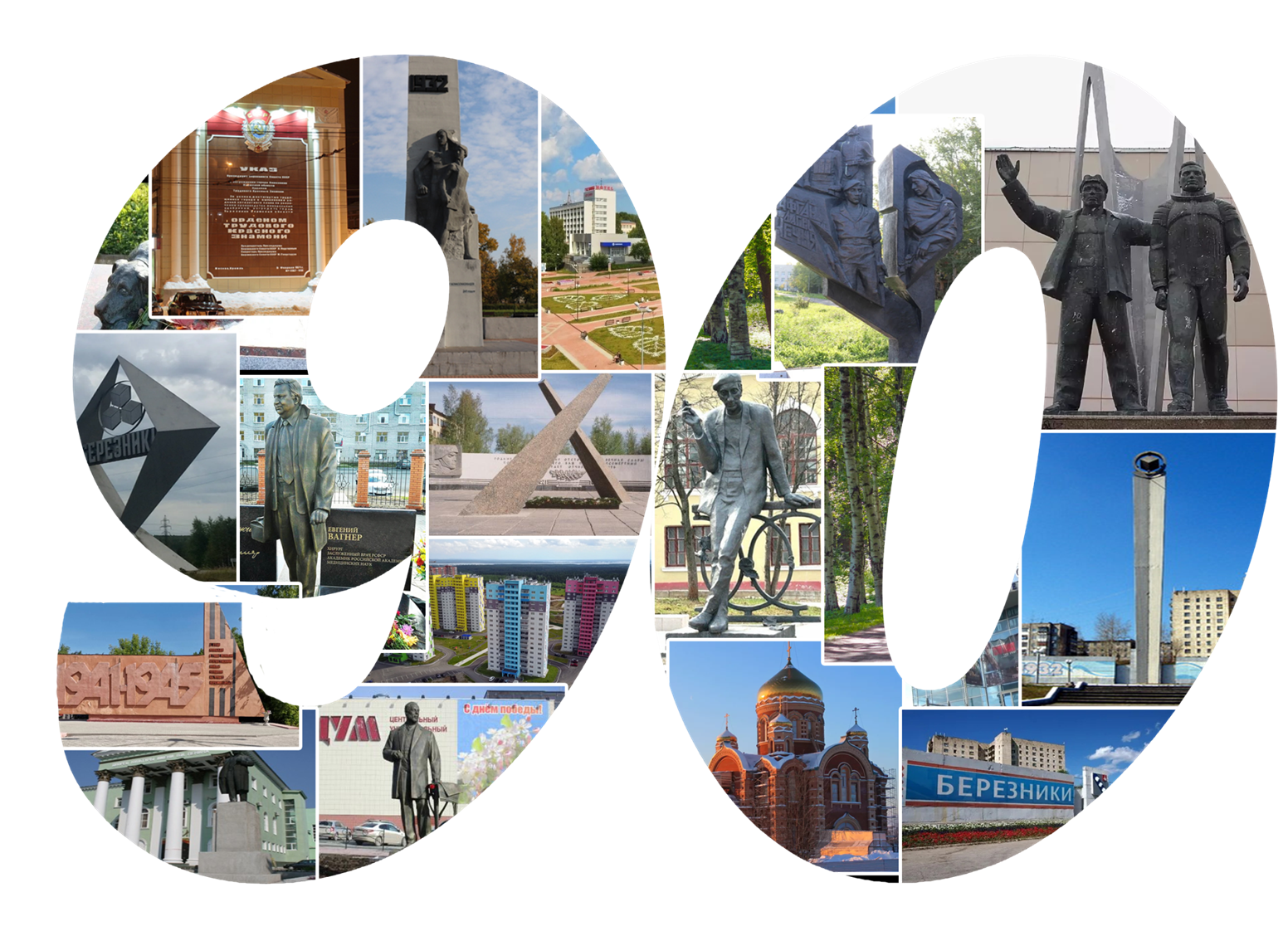 Ценностные ориентиры образования ГОРОДА БЕРЕЗНИКИ
СВОБОДНАЯ ТВОРЧЕСКАЯ ЛИЧНОСТЬ С ТВЕРДОЙ ГРАЖДАНСКОЙ ПОЗИЦИЕЙ
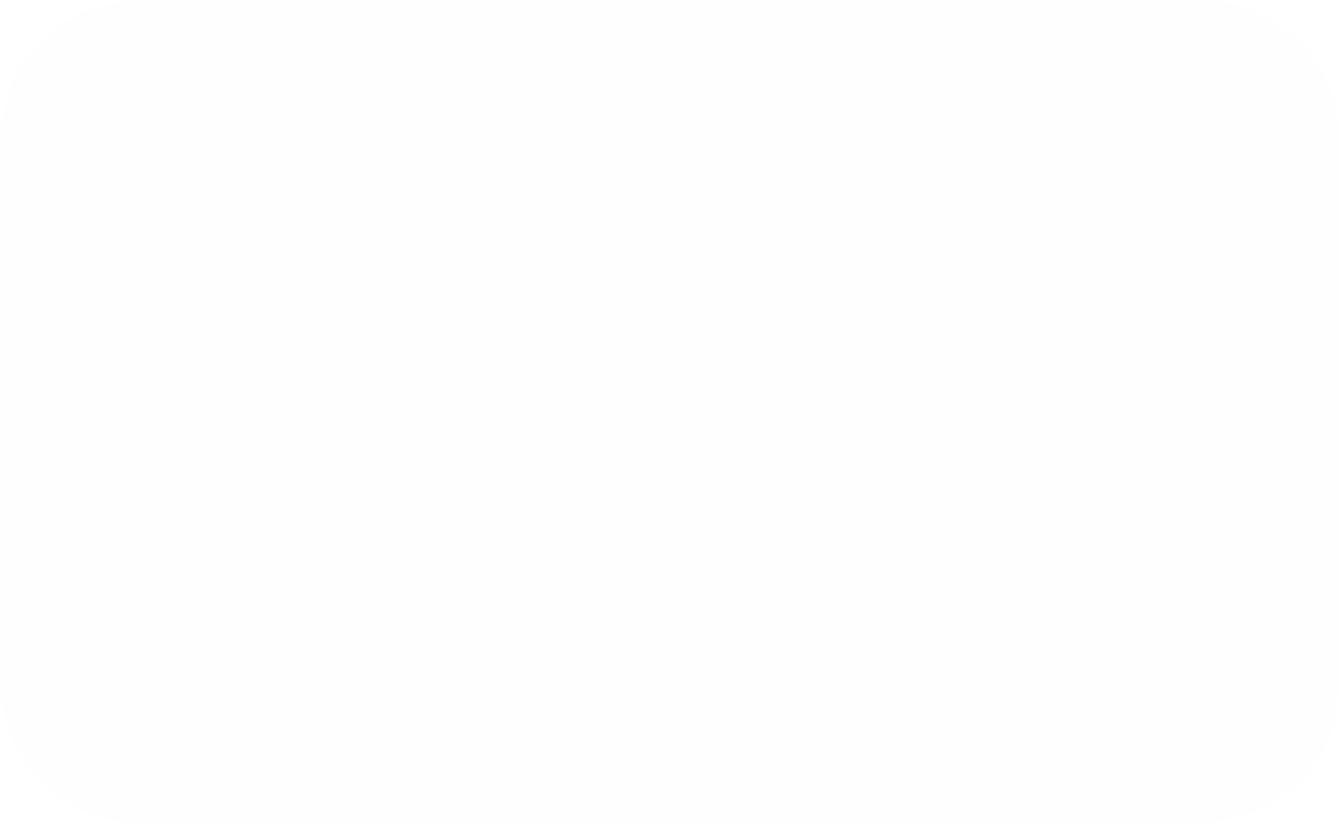 СТАНЕМ ЛУЧШЕ ВМЕСТЕ!
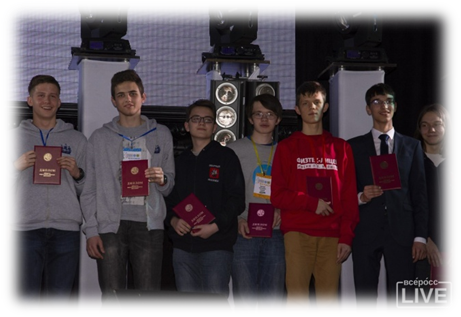 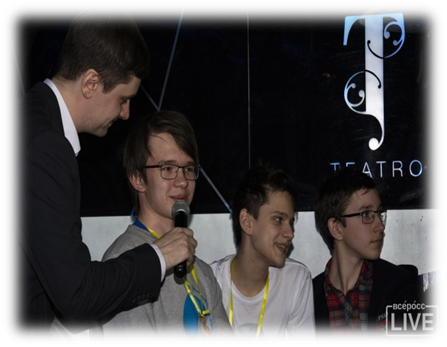 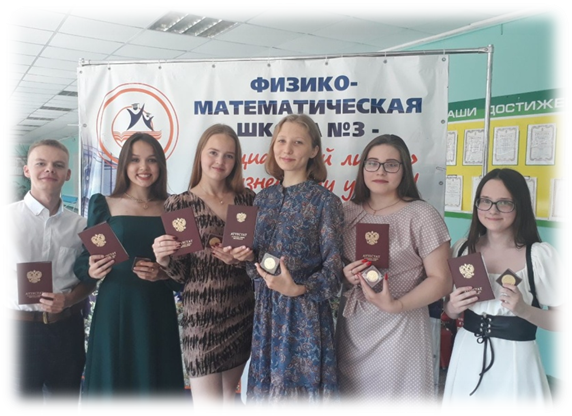 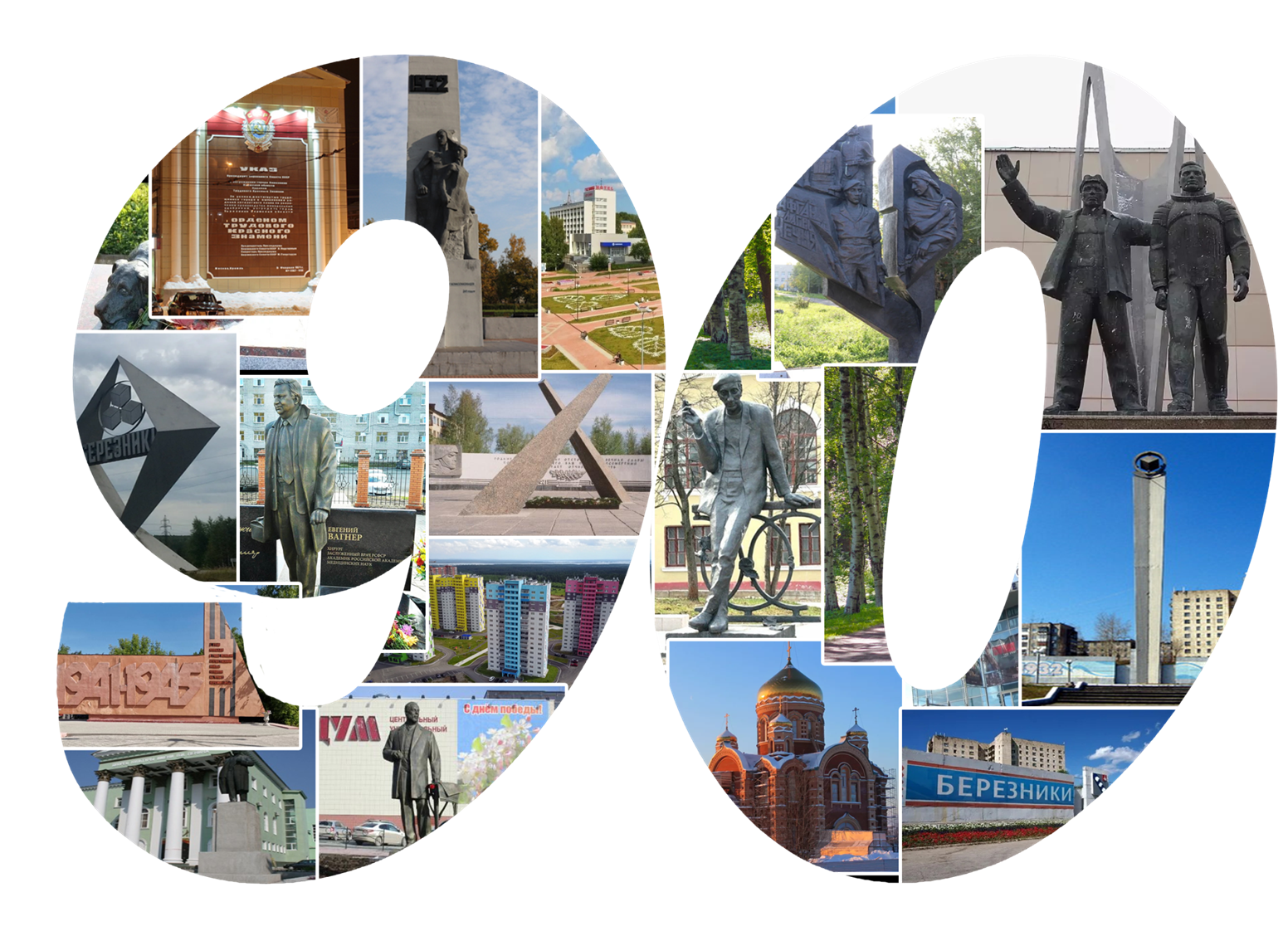 Дети школы №3”- городу!
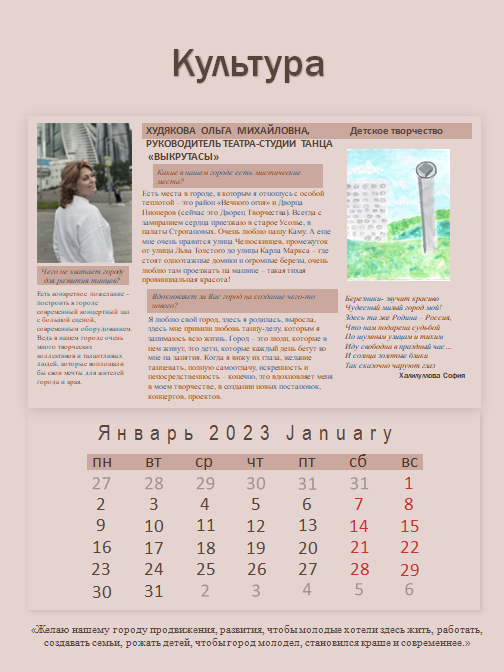 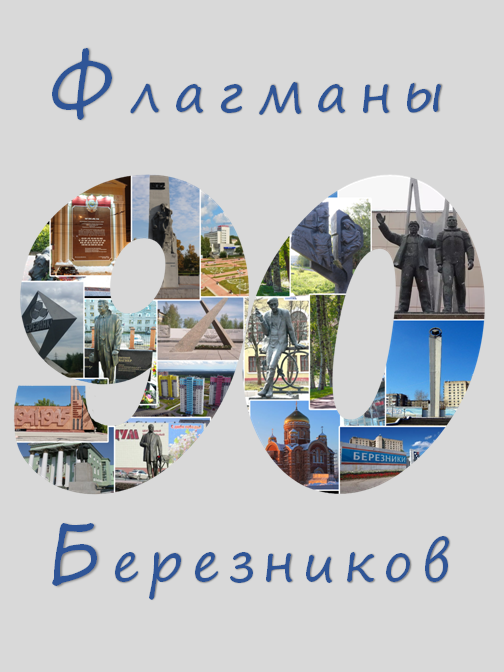 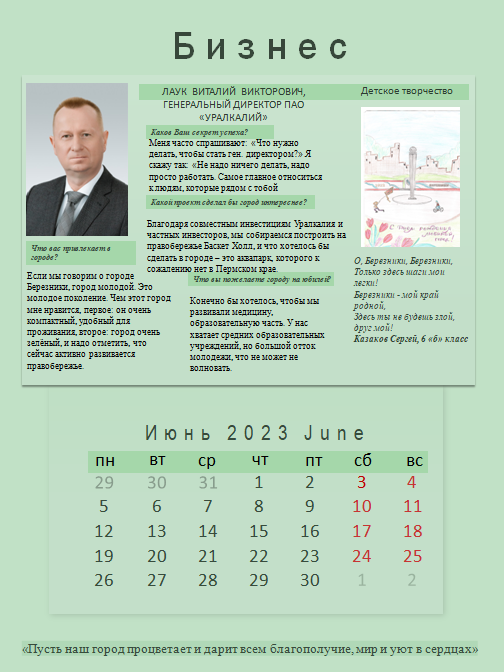 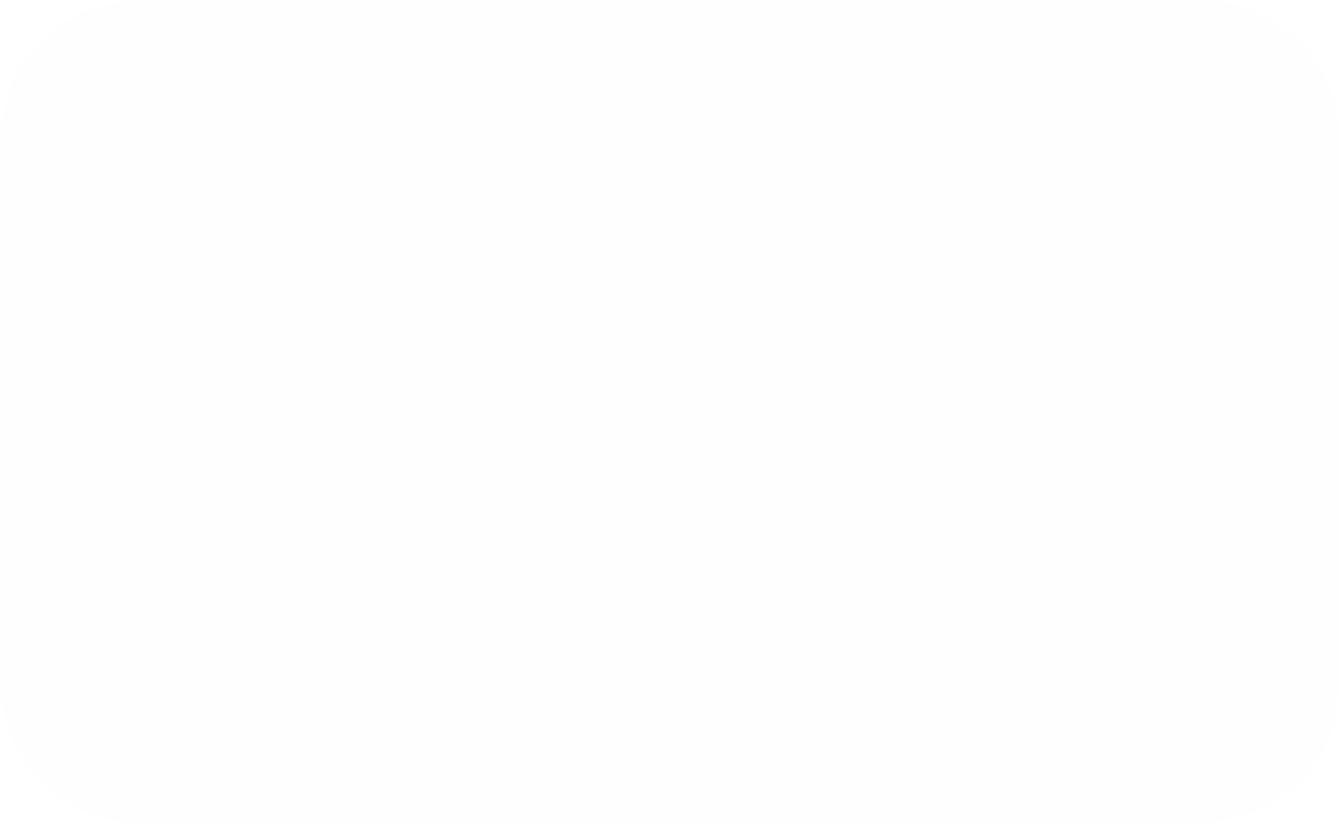 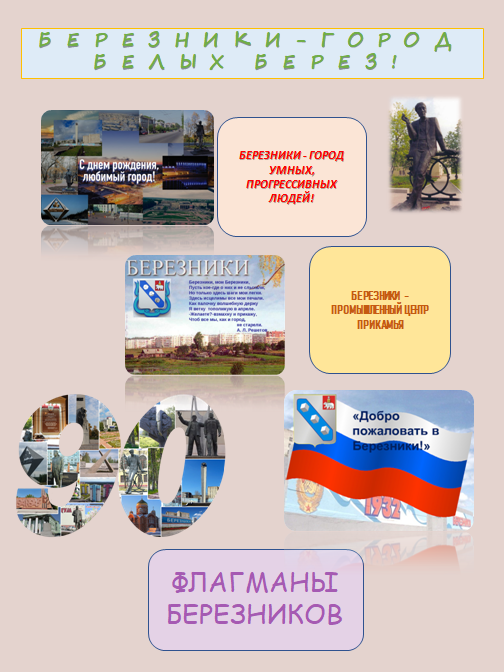 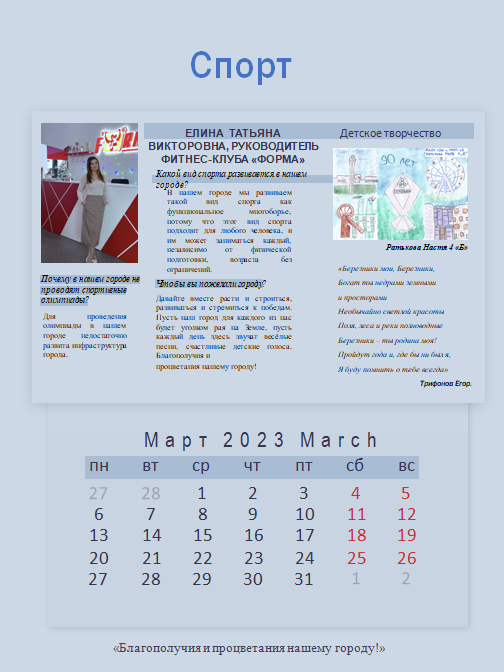 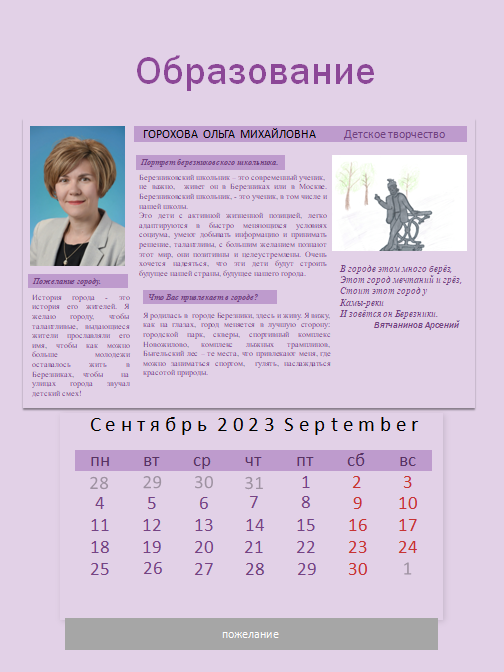 ФЛАГМАНЫ БЕРЕЗНИКОВ
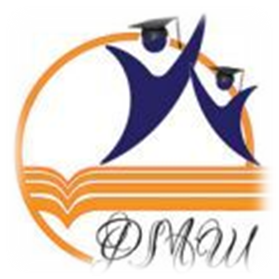 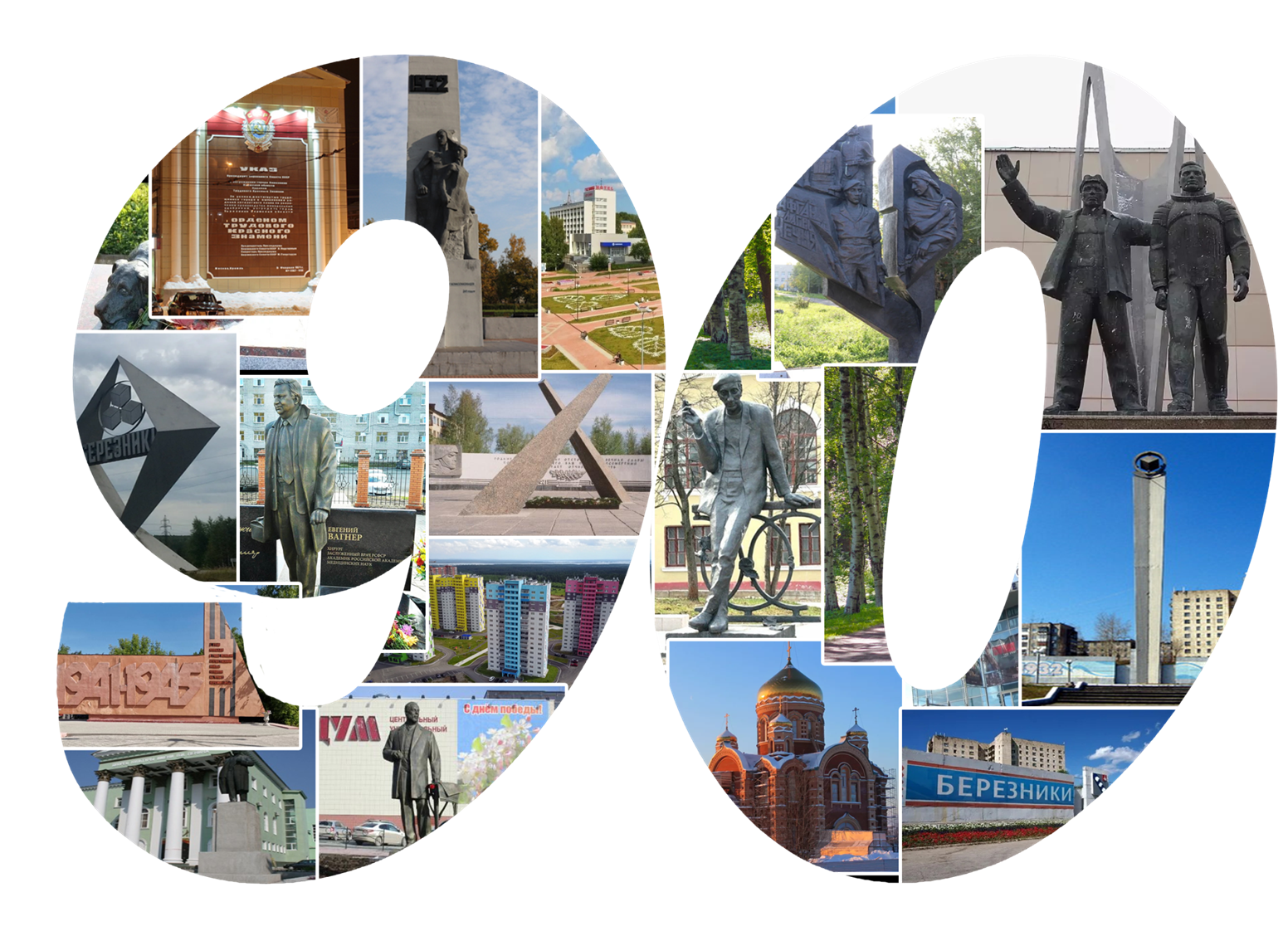 ОБРАЗОВАТЕЛЬНАЯ ПРАКТИКА





АВТОРЫ:
ЗДАНОВИЧ Е.В.,  УЧИТЕЛЬ ИСТОРИИ И ОБЩЕСТВОЗНАНИЯ
АСТАШЕВА Н.В.,  УЧИТЕЛЬ ИКТ И ИНФОРМАТИКИ 
МАОУ «СОШ с УИОП №3» Г.БЕРЕЗНИКИ